國產IC HUB 5168+
圖片串接通訊軟體之應用
簡報者：慧手科技股份有限公司
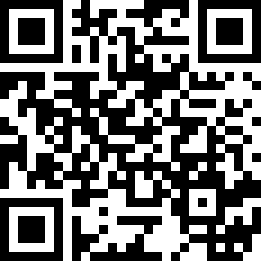 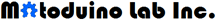 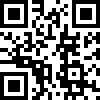 www.motoduino.com
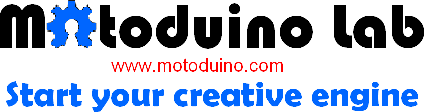 1
Copyright © 2015 Motoduino, All rights reserved.
HUB 5168+ 硬體規格 I
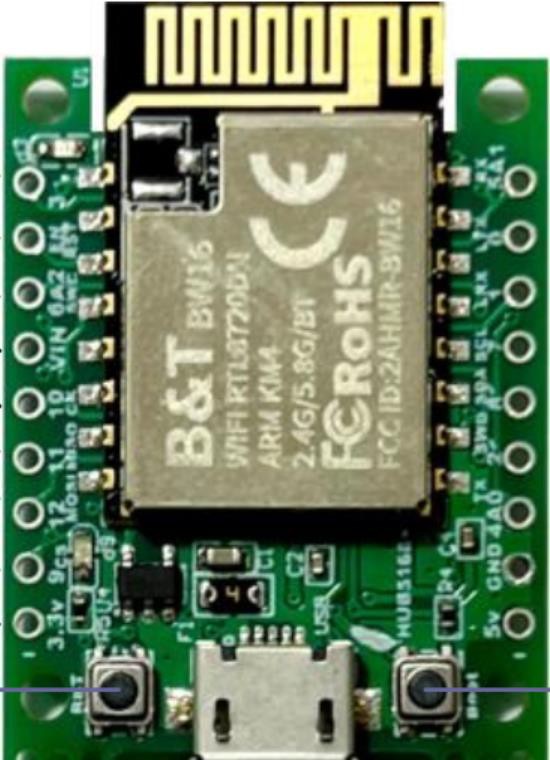 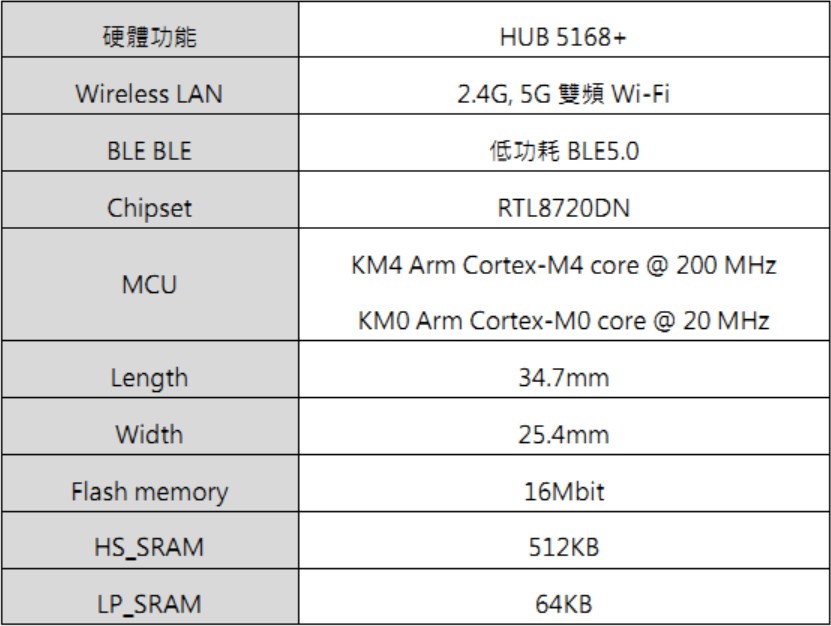 2
Copyright © 2015 Motoduino, All rights reserved.
HUB 5168+ 硬體規格 II
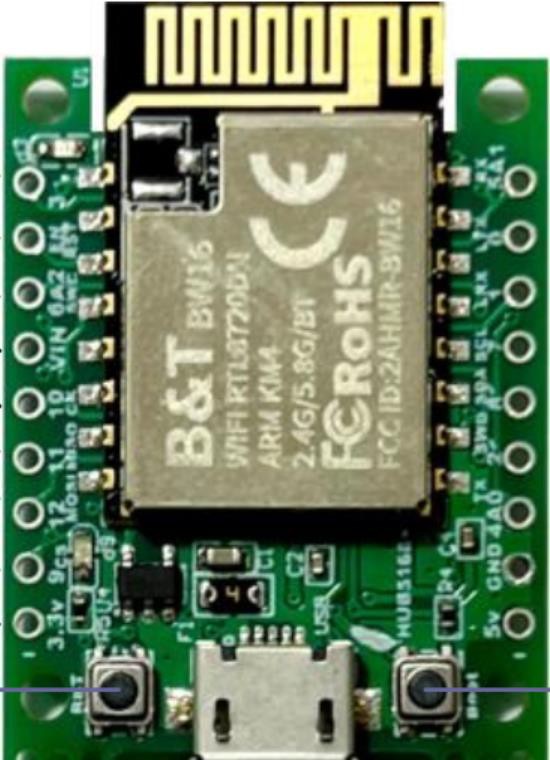 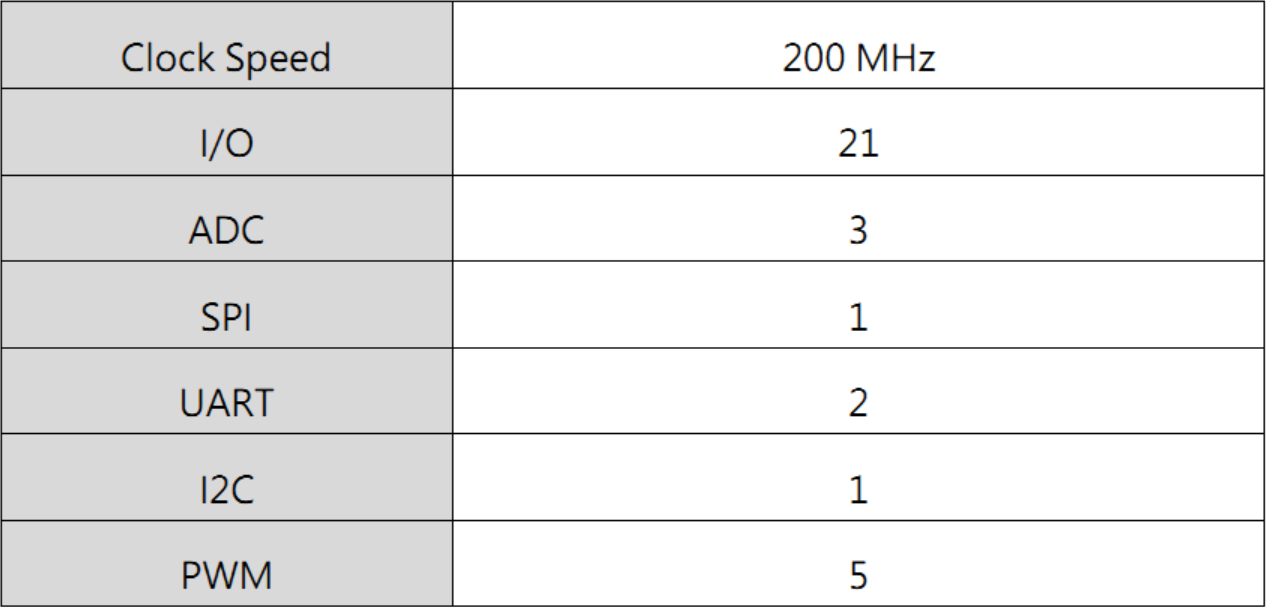 3
Copyright © 2015 Motoduino, All rights reserved.
HUB 5168+ 腳位說明 I
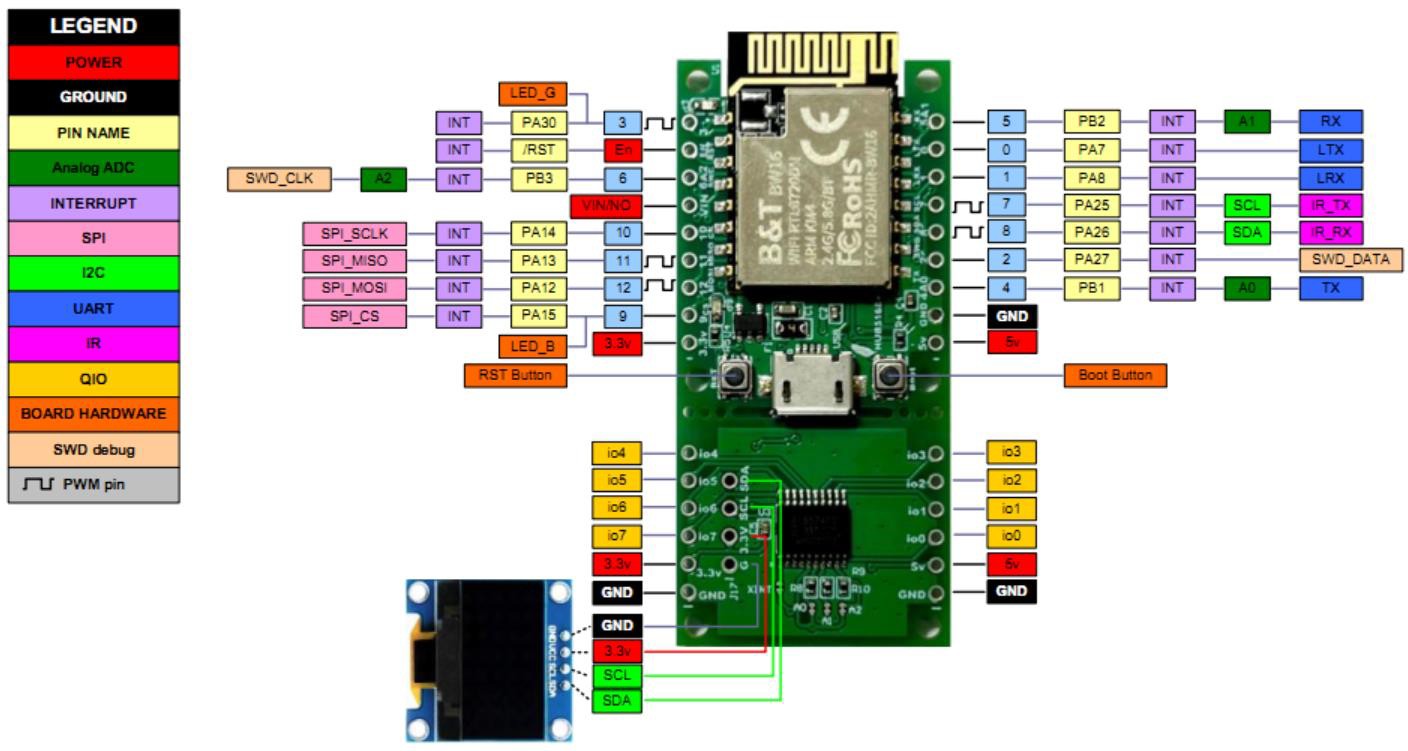 4
Copyright © 2015 Motoduino, All rights reserved.
HUB 5168+ 腳位說明 II
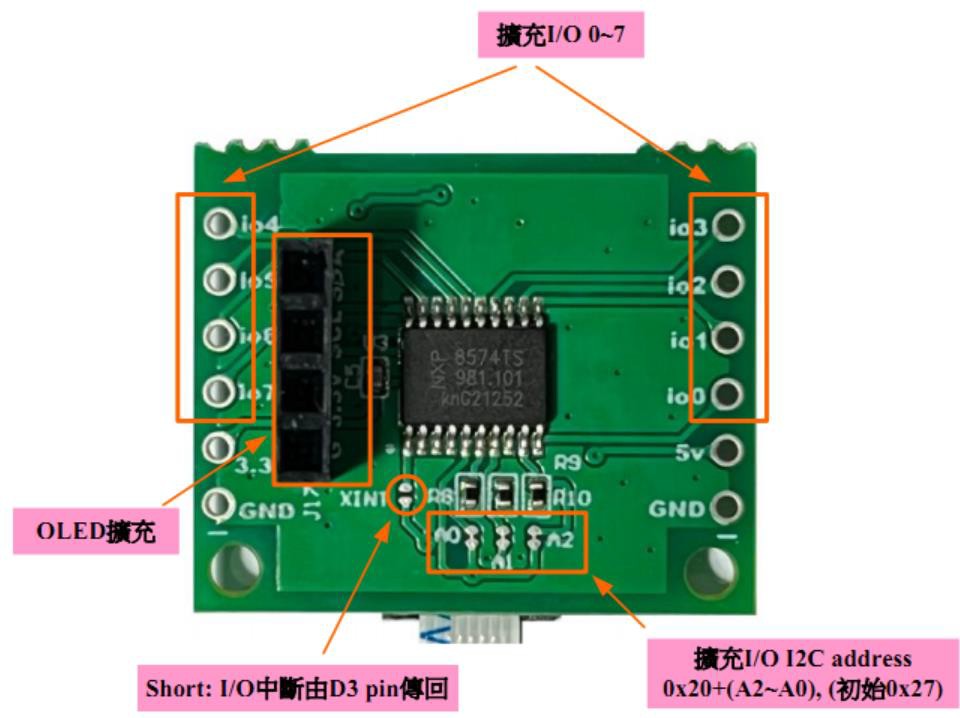 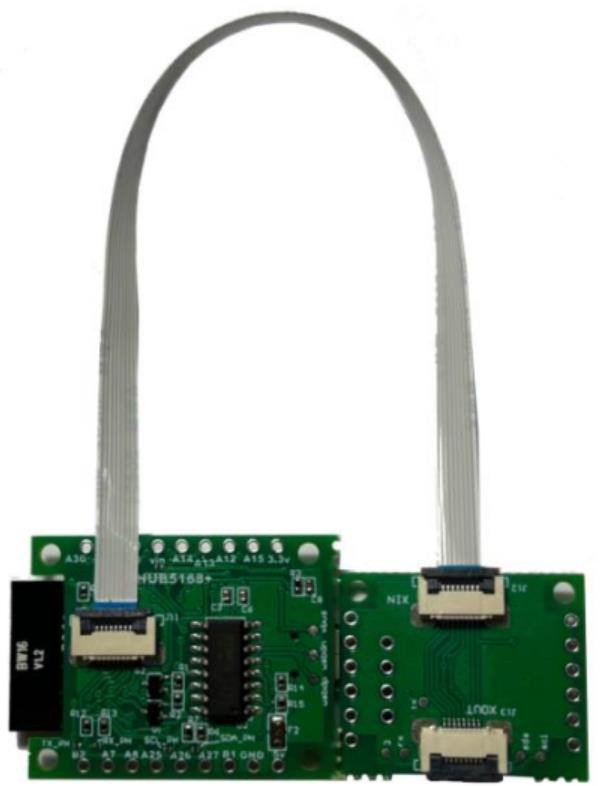 5
Copyright © 2015 Motoduino, All rights reserved.
軟體環境安裝篇
Windows作業系統
6
Copyright © 2015 Motoduino, All rights reserved.
下載並安裝Arduino IDE
https://www.arduino.cc/
❶
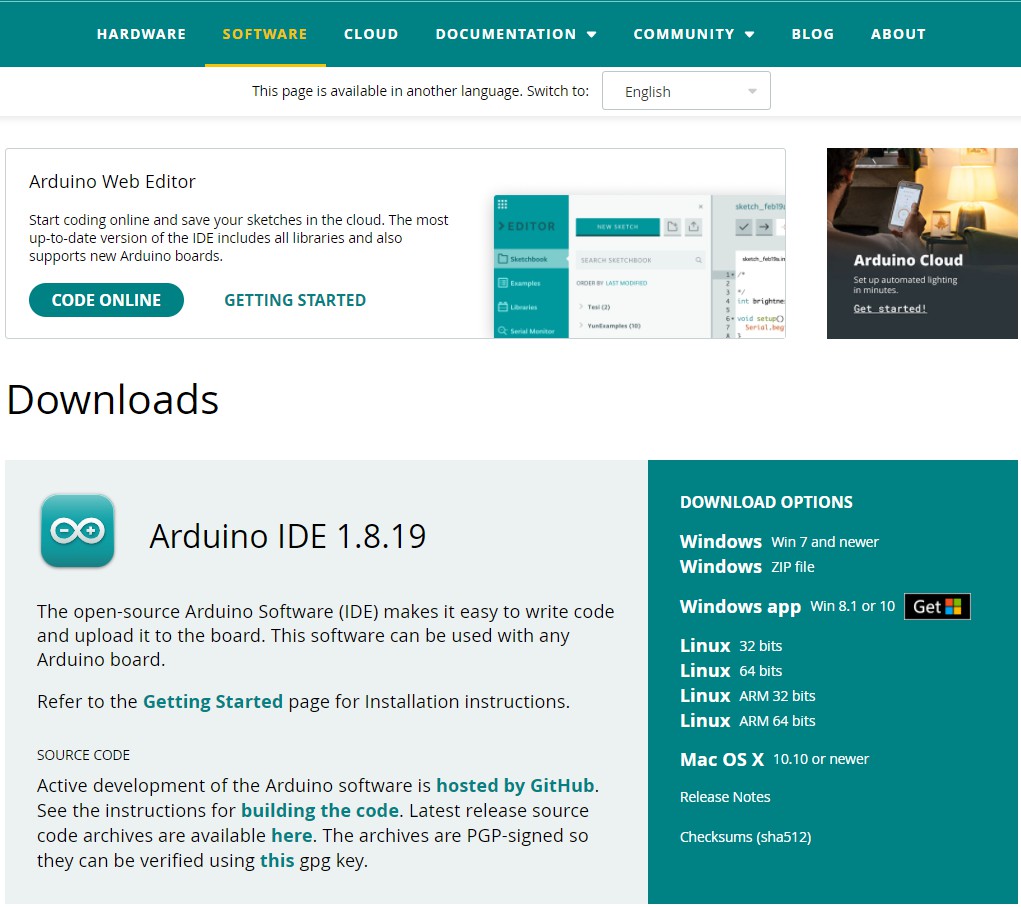 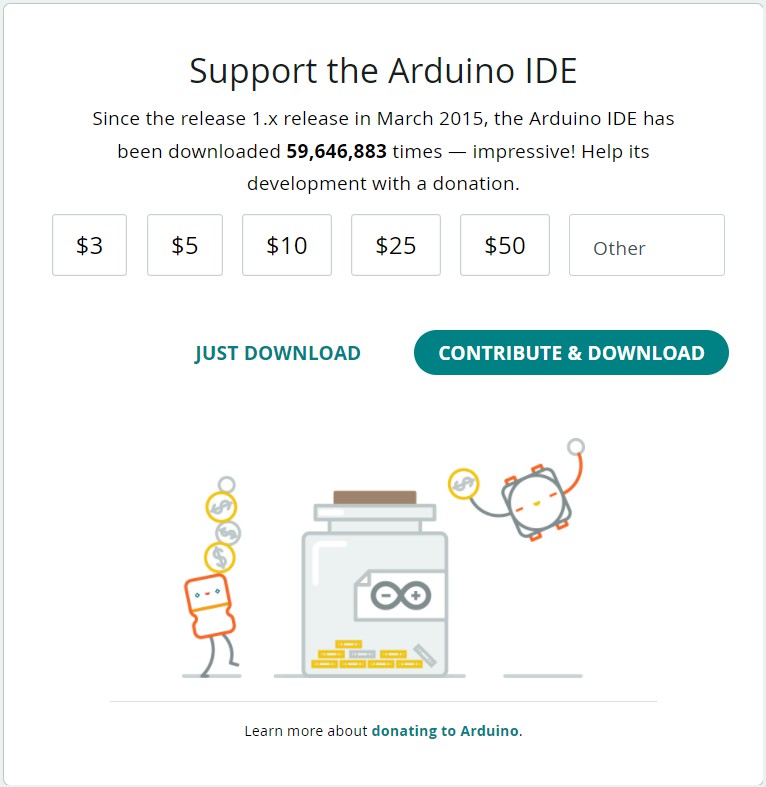 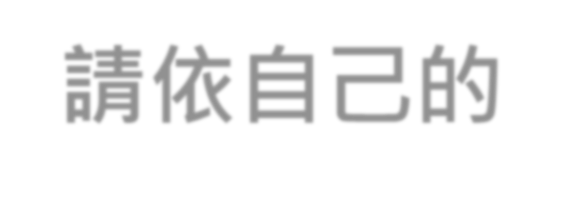 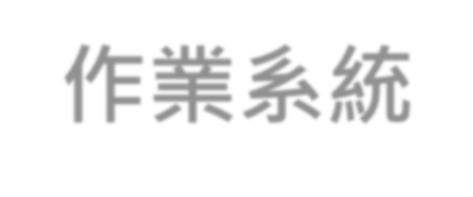 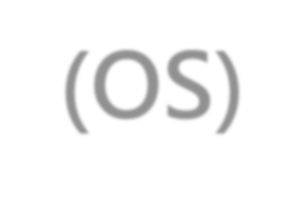 ❷請依自己的作業系統(OS)選擇對應的1.8.X安裝檔
(請選擇Win Install版本)
❸
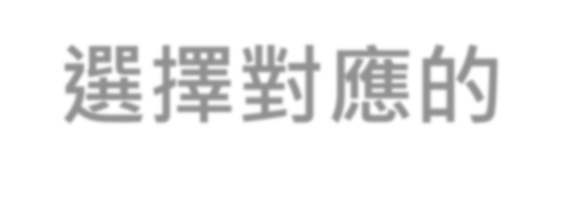 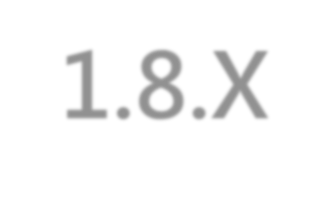 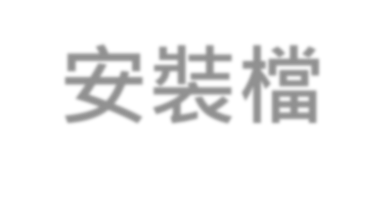 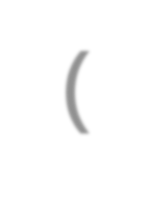 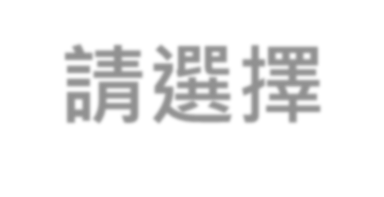 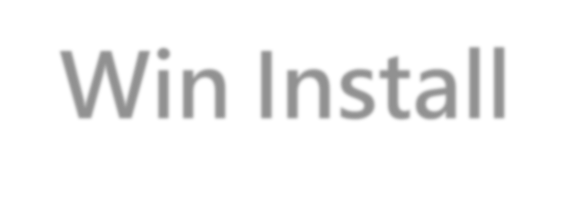 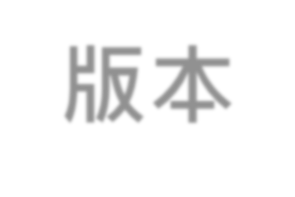 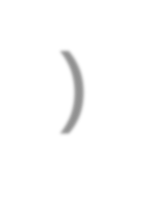 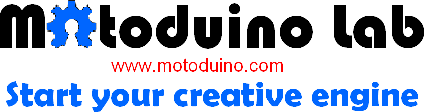 7
Copyright © 2015 Motoduino, All rights reserved.
安裝Arduino IDE I
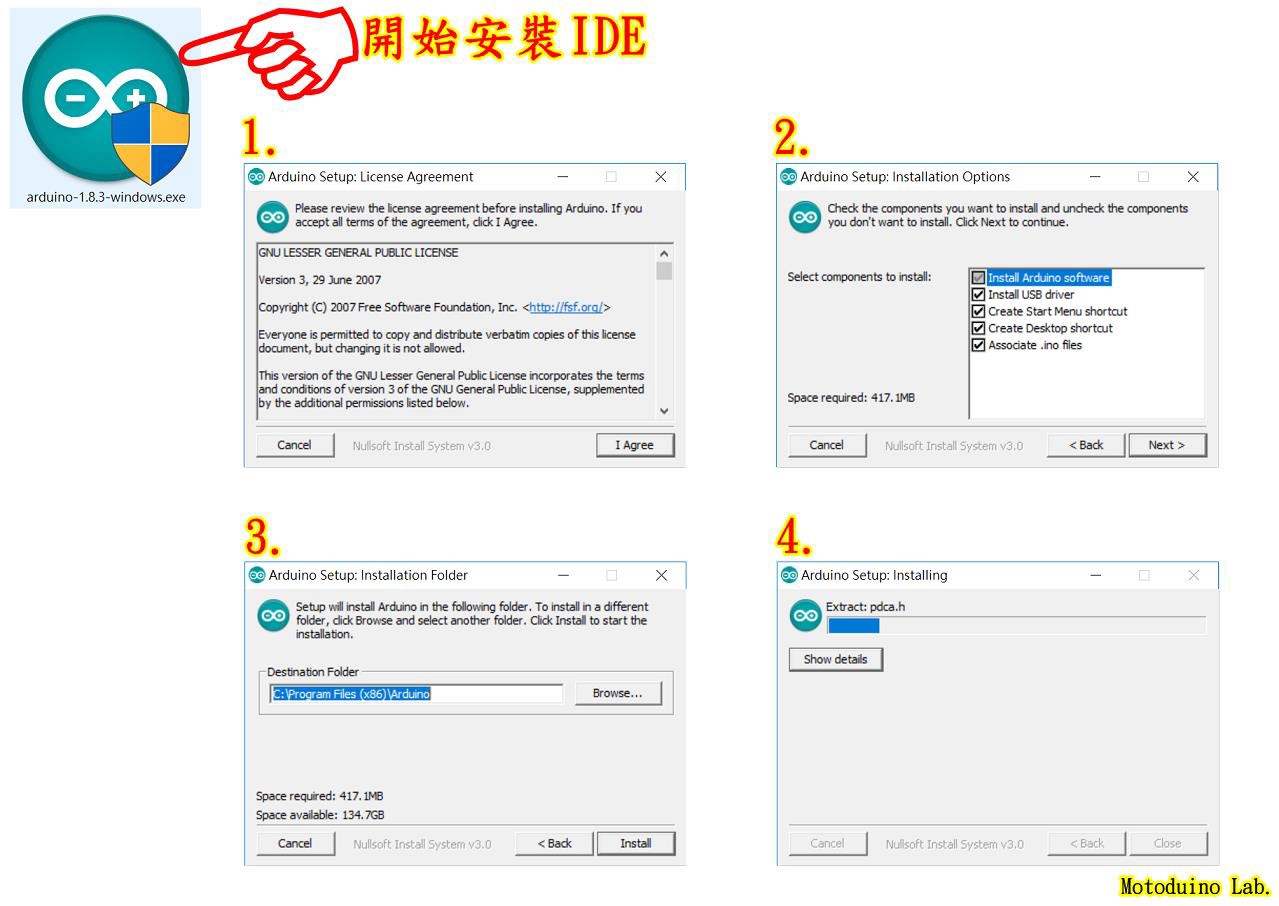 請勿更改預設路徑，
直接選擇Install安裝
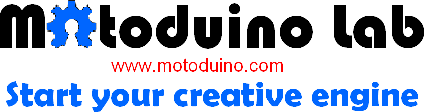 8
Copyright © 2015 Motoduino, All rights reserved.
安裝Arduino IDE II
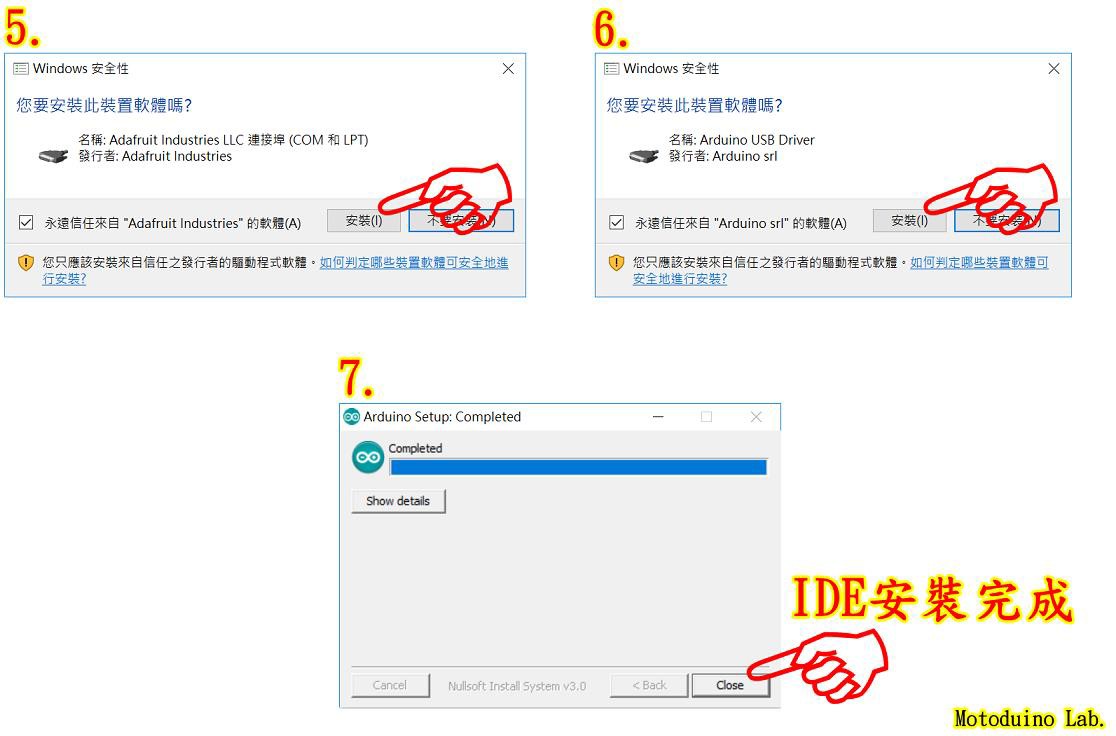 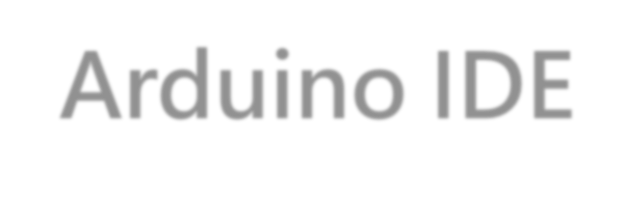 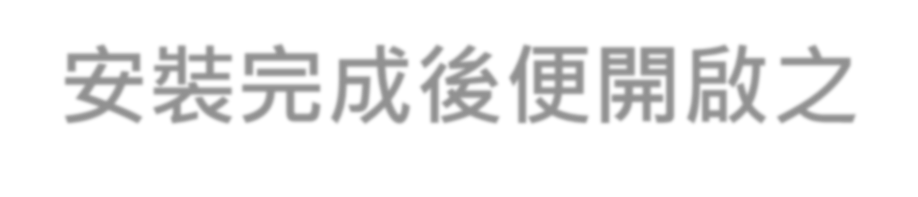 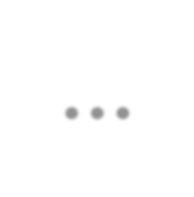 Arduino IDE安裝完成後便開啟之…
9
Copyright © 2015 Motoduino, All rights reserved.
新增支援5168+開發板選項 I
https://gitHUB.com/ambiot/ambd_arduino/raw/master/Arduino_package/package_realtek.com_amebad_index.json
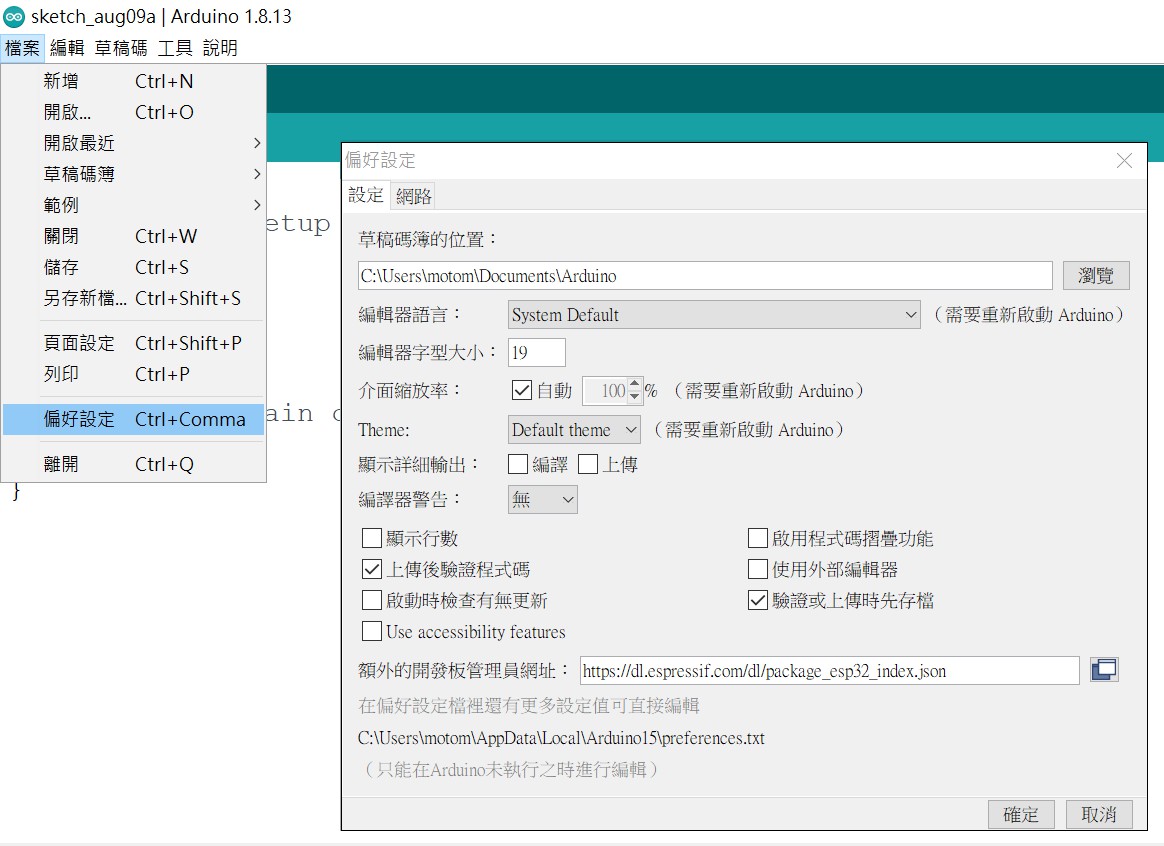 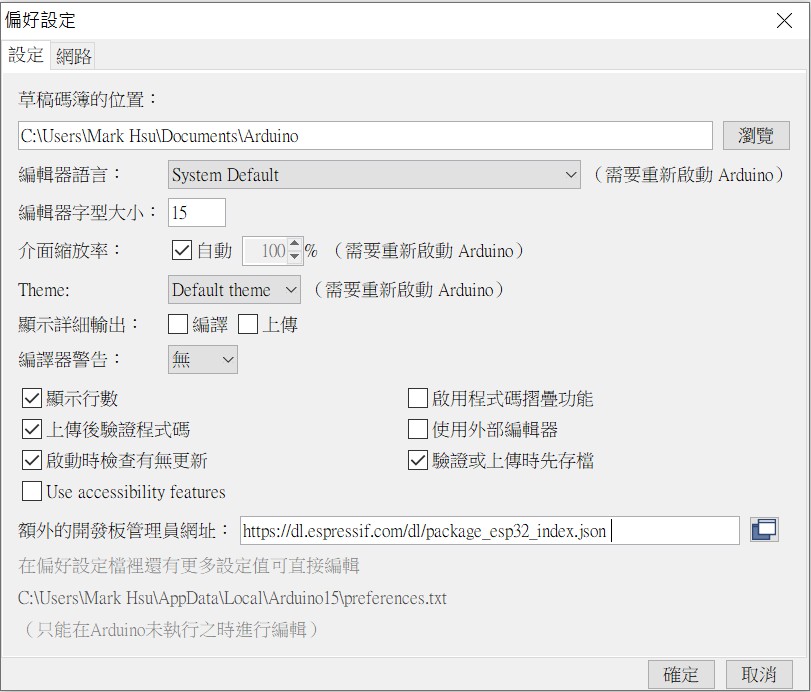 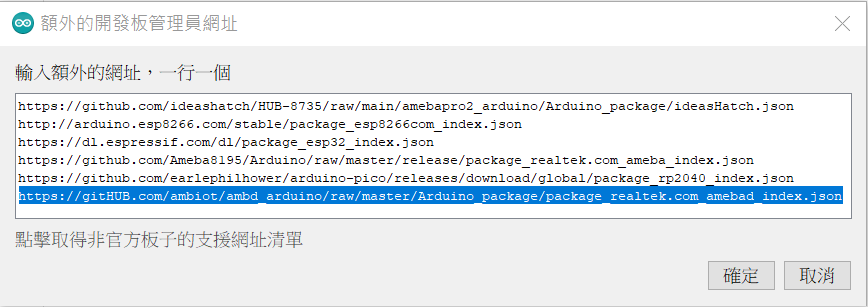 ❶
❷
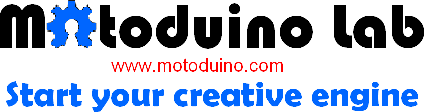 10
Copyright © 2015 Motoduino, All rights reserved.
新增支援5168+開發板選項 II
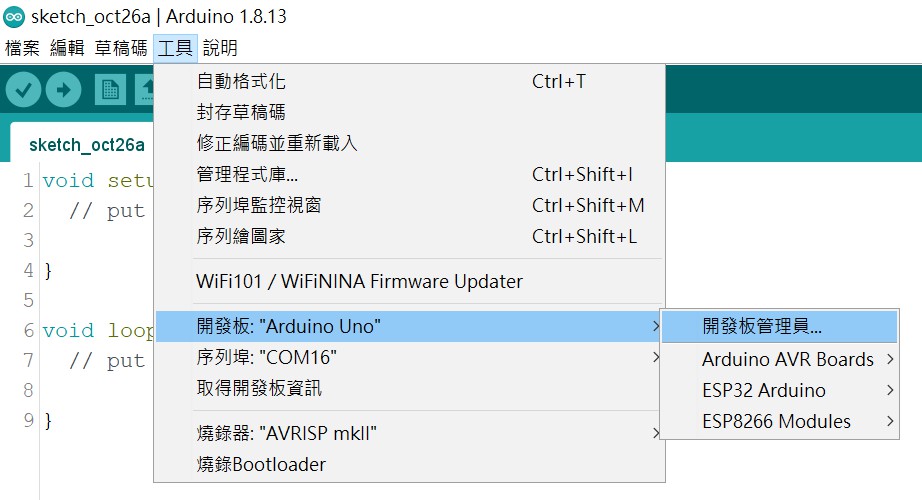 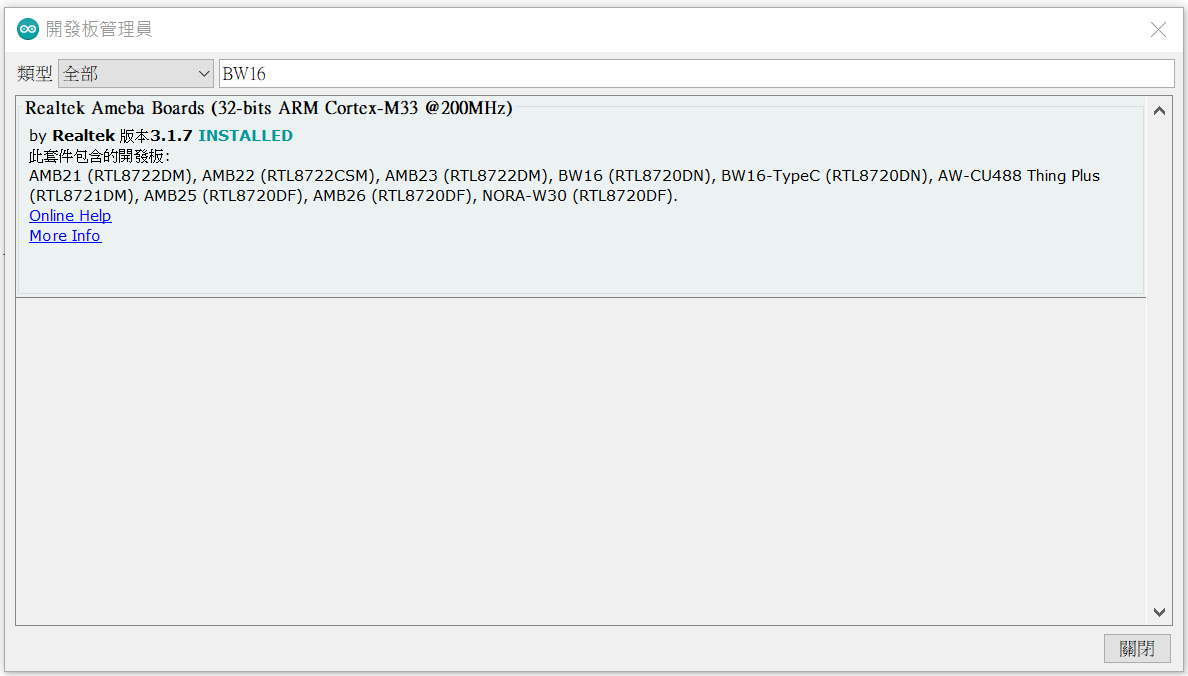 11
Copyright © 2015 Motoduino, All rights reserved.
新增支援5168+開發板選項 III
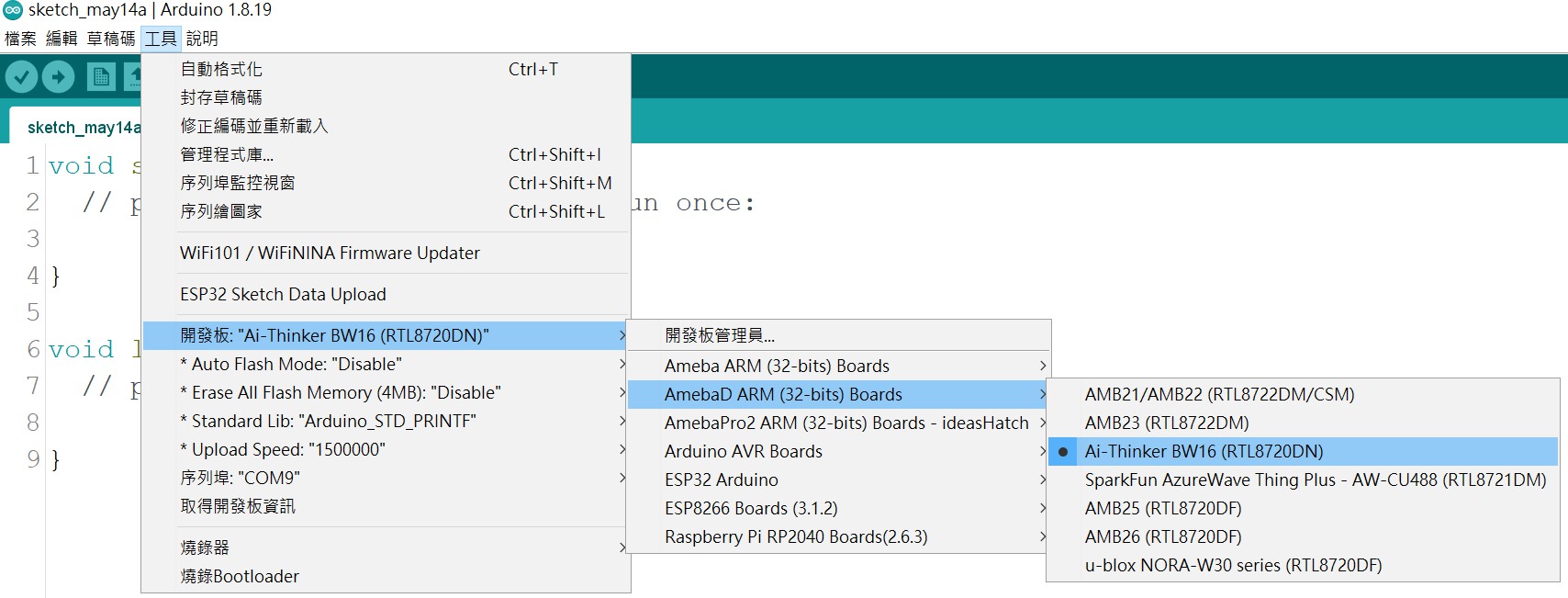 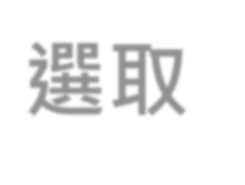 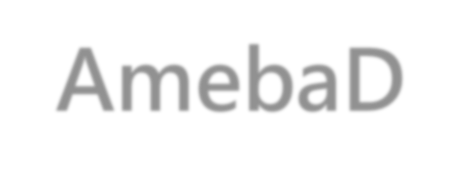 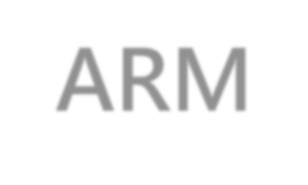 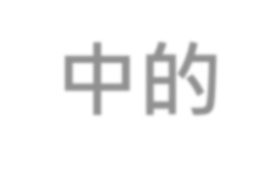 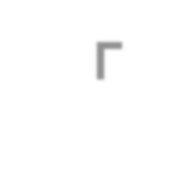 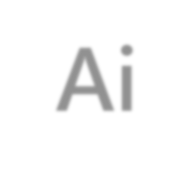 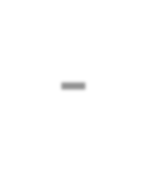 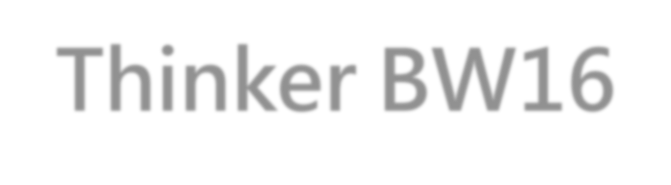 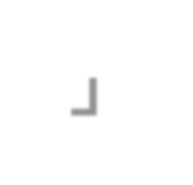 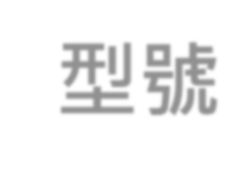 選取AmebaD ARM中的「 Ai-Thinker BW16 」型號
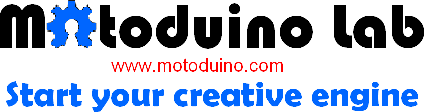 12
Copyright © 2015 Motoduino, All rights reserved.
新增支援5168+開發板選項 IV
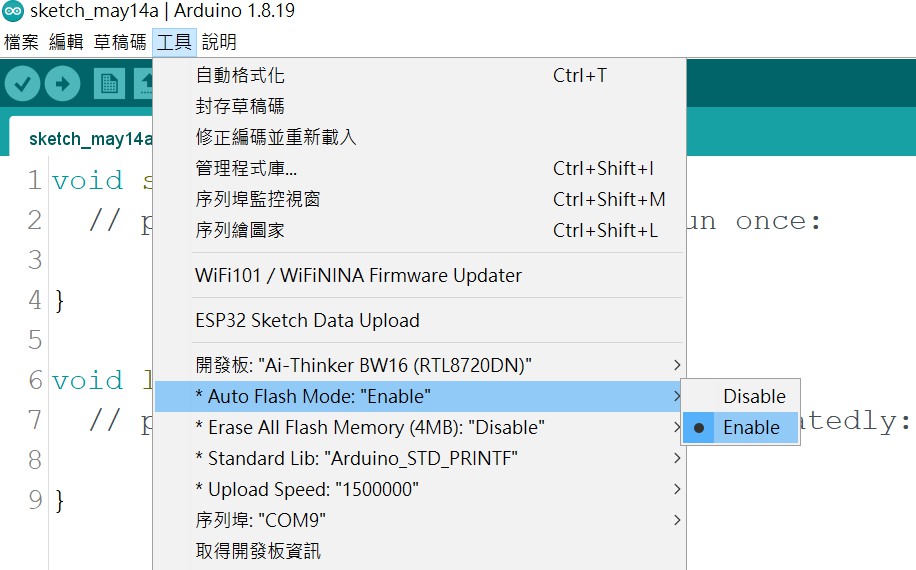 13
Copyright © 2015 Motoduino, All rights reserved.
ChatGPT & DALL.E
OpenAI服務入門與API Key取得
14
Copyright © 2015 Motoduino, All rights reserved.
ChatGPT – Text to Text
請寫出一篇七言絕句來描述關於華人中秋節家人團聚的場景。
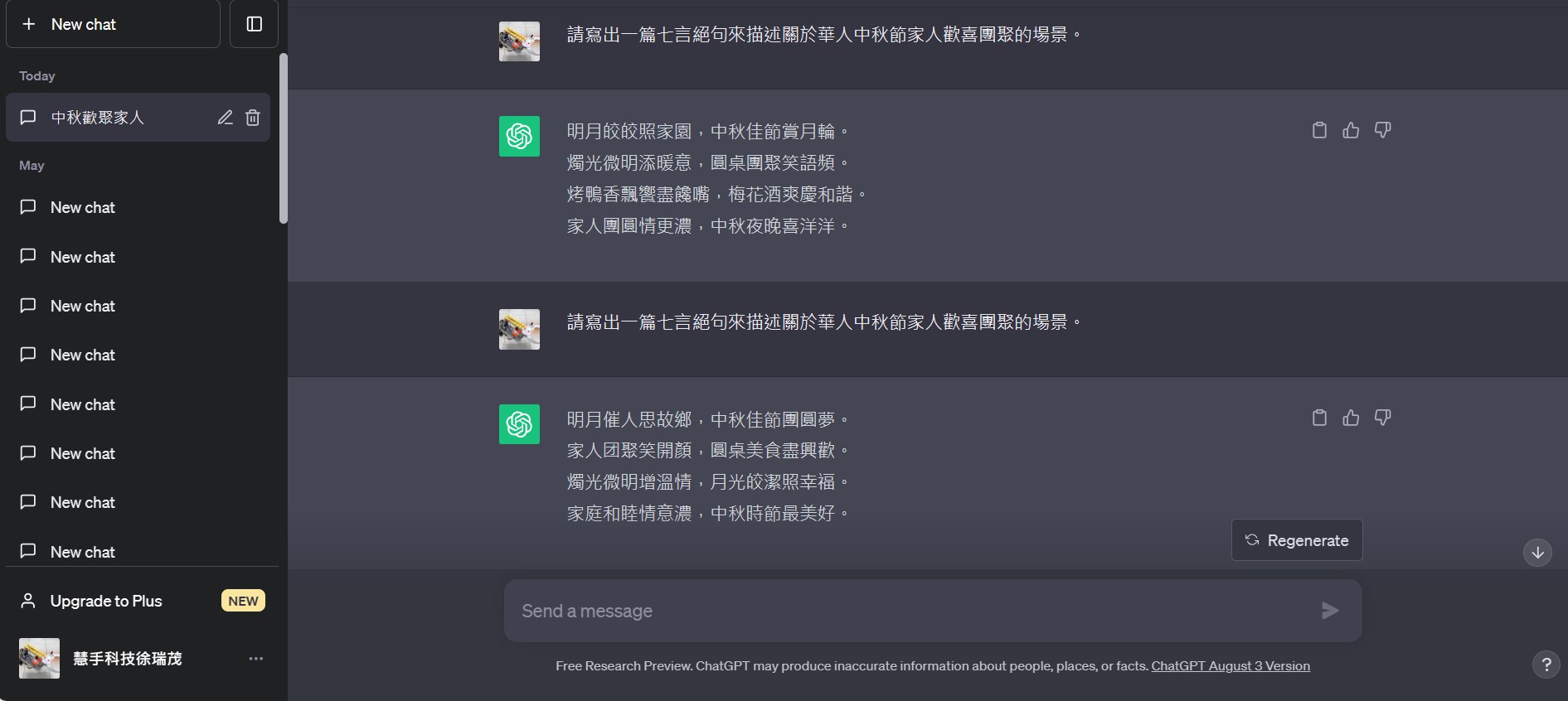 15
Copyright © 2015 Motoduino, All rights reserved.
DALL.E 2 – Text to Image
two yellow cat driving rocket on moons in a photorealistic style
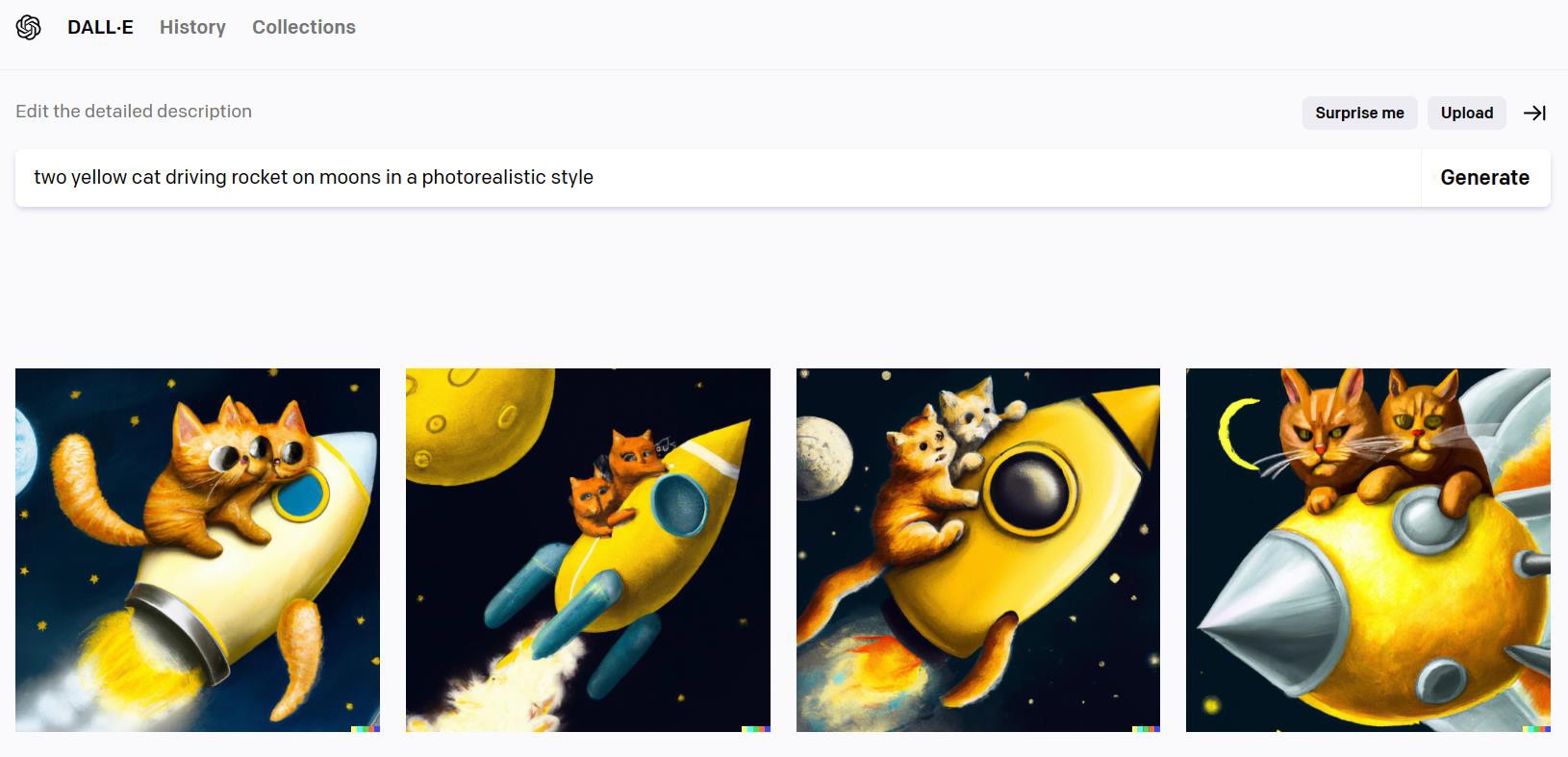 16
Copyright © 2015 Motoduino, All rights reserved.
Get OpenAI API Key I
https://openai.com/
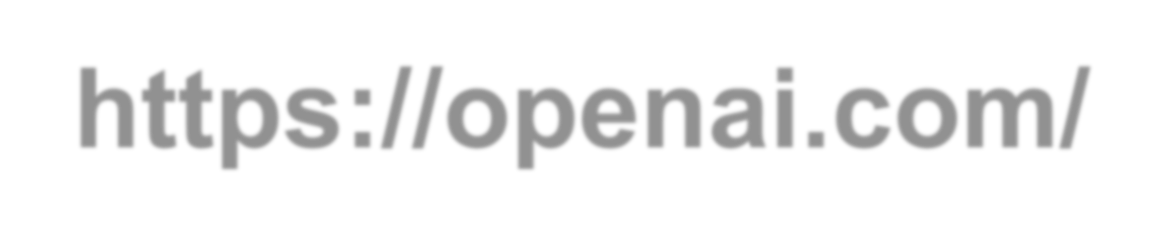 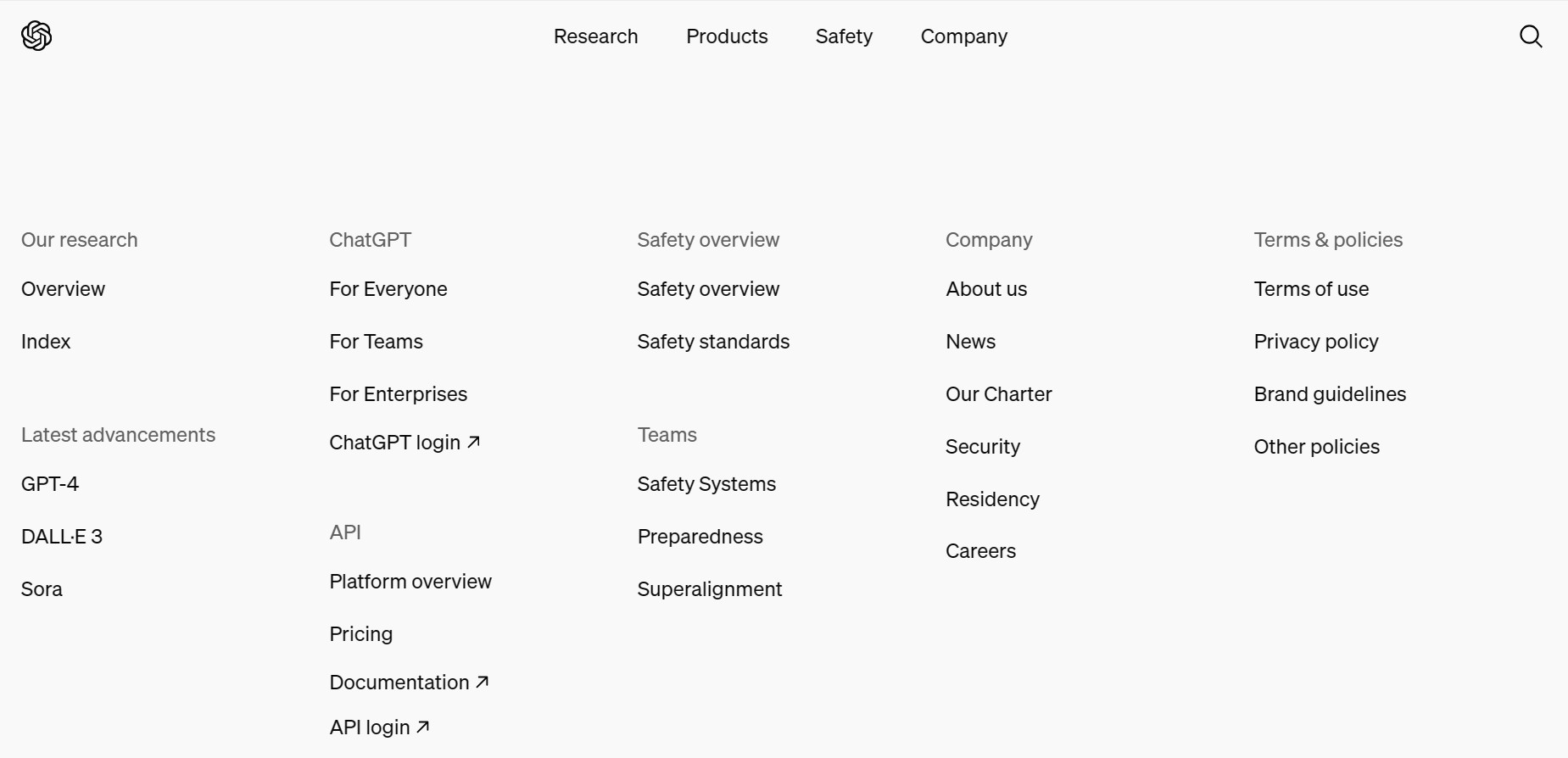 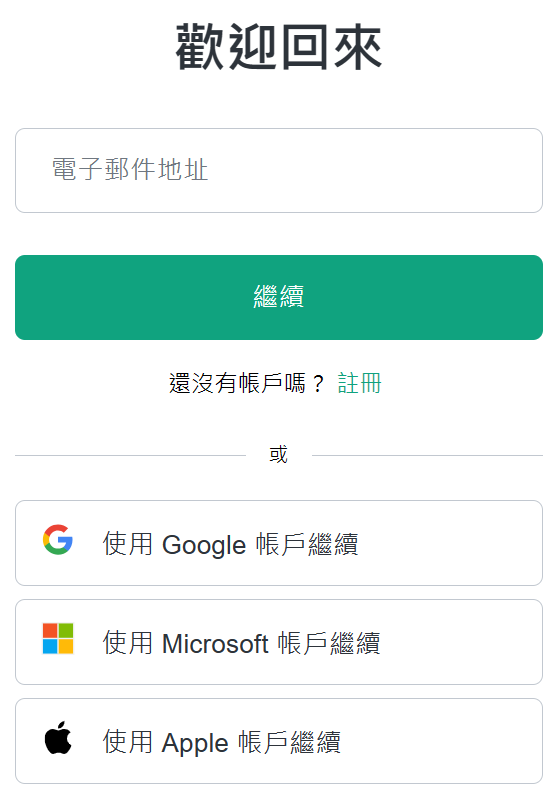 17
Copyright © 2015 Motoduino, All rights reserved.
Get OpenAI API Key II
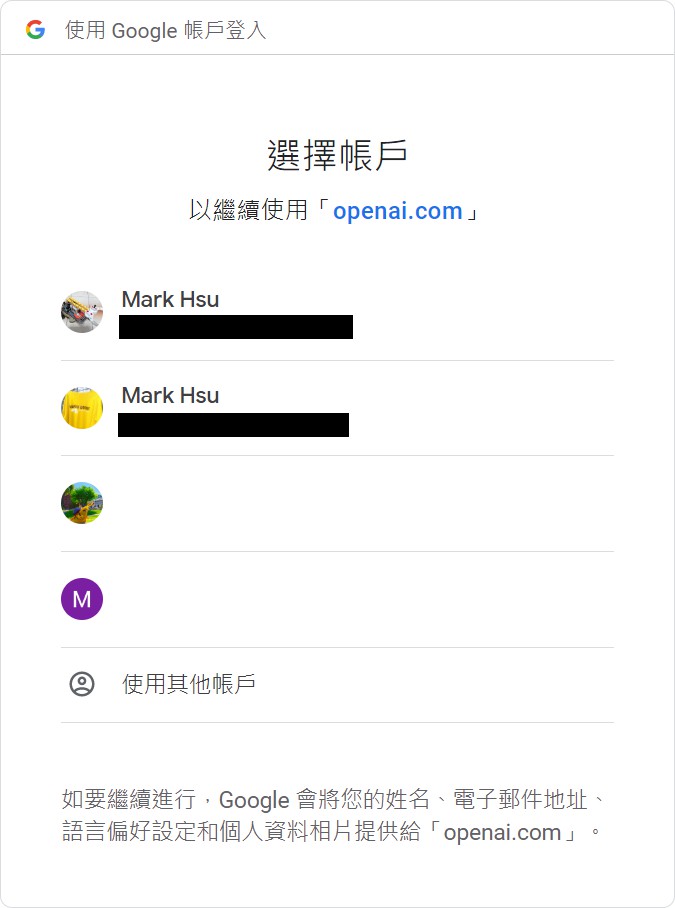 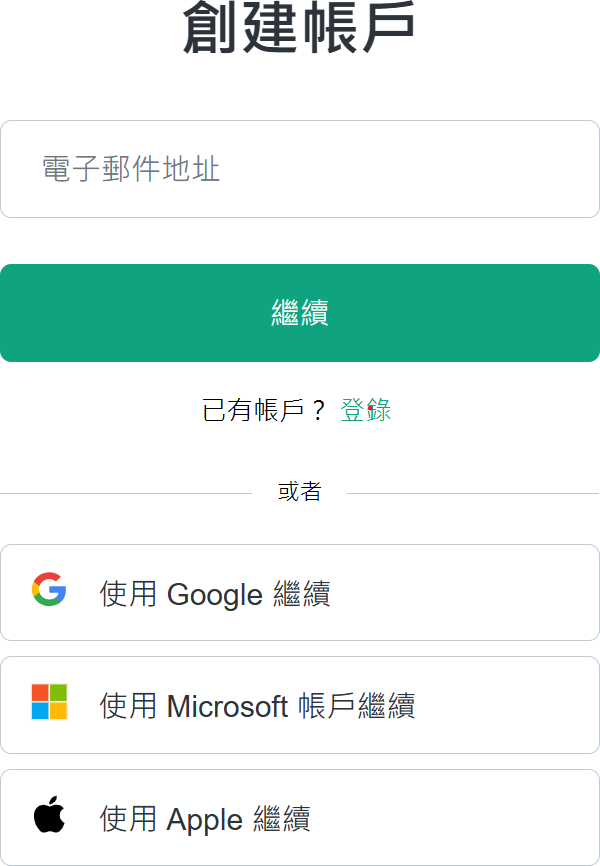 18
Copyright © 2015 Motoduino, All rights reserved.
Get OpenAI API Key III
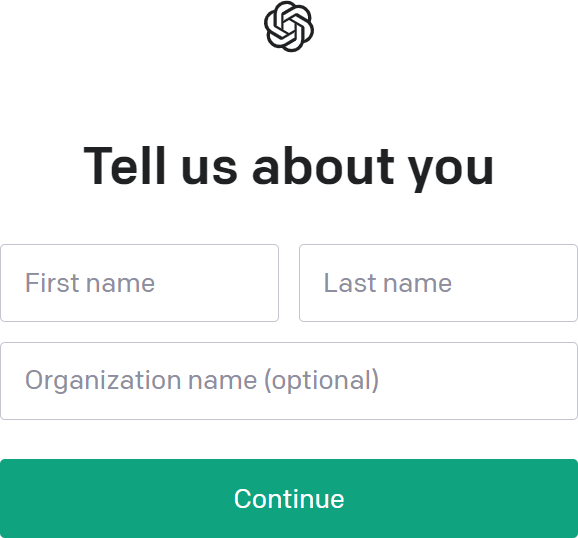 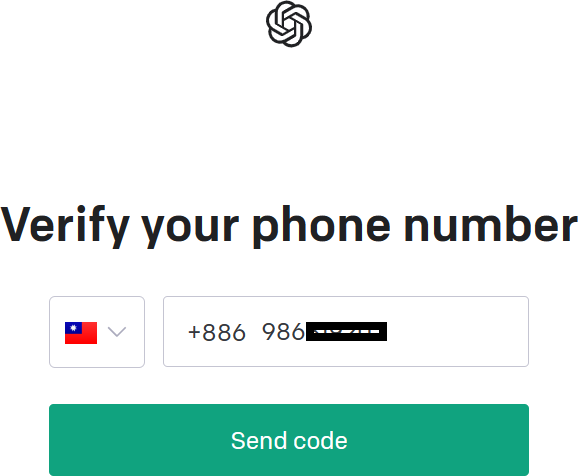 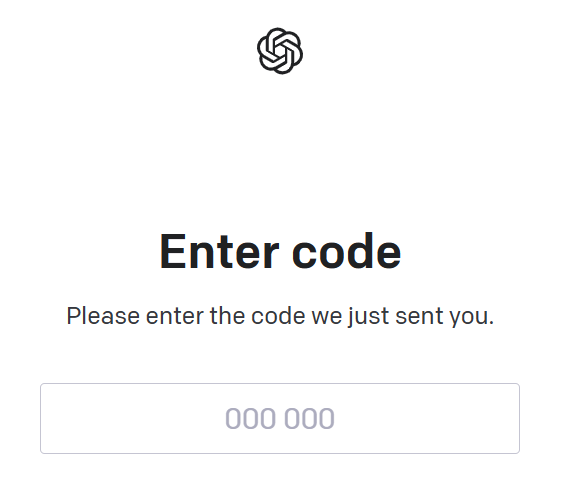 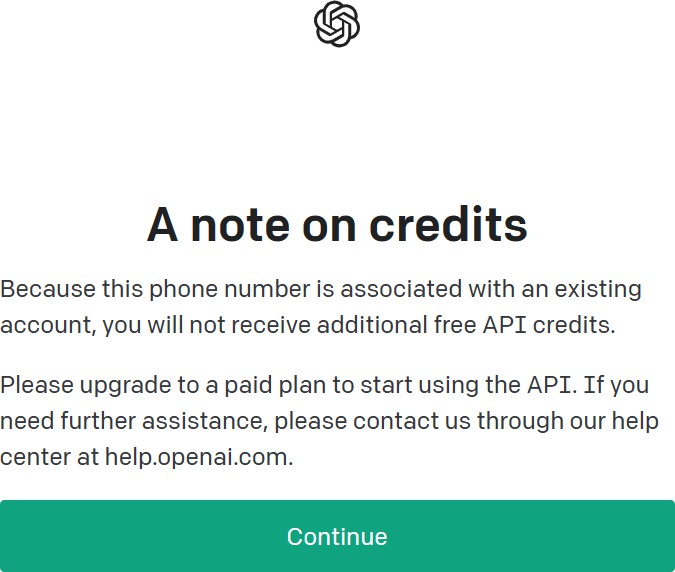 19
Copyright © 2015 Motoduino, All rights reserved.
Get OpenAI API Key IV
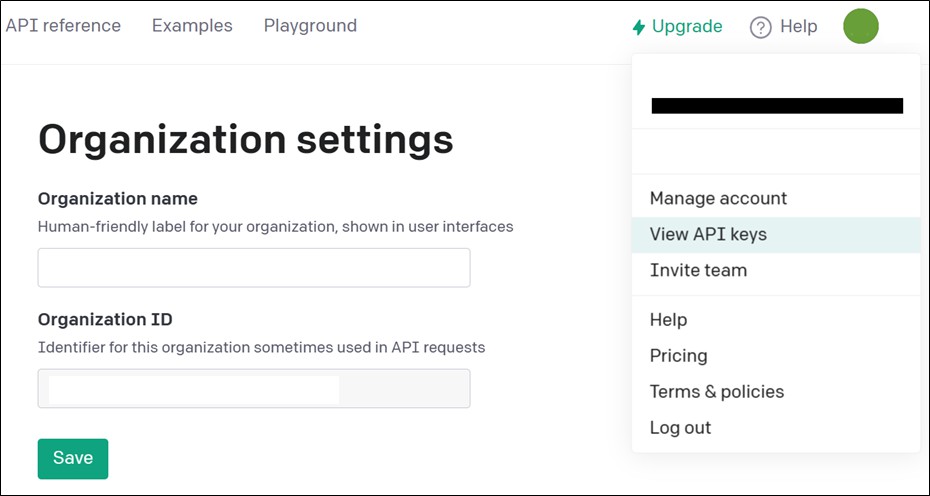 20
Copyright © 2015 Motoduino, All rights reserved.
Get OpenAI API Key V
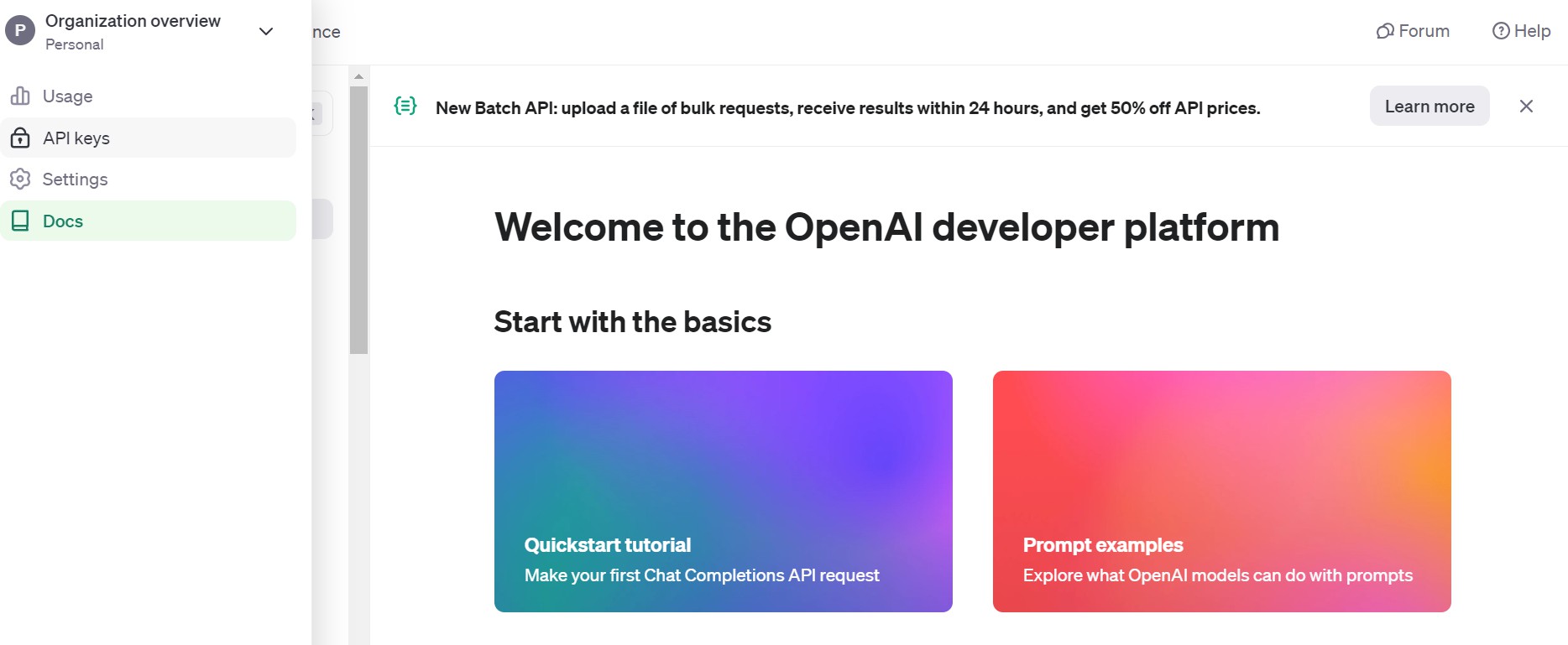 21
Copyright © 2015 Motoduino, All rights reserved.
Get OpenAI API Key VI
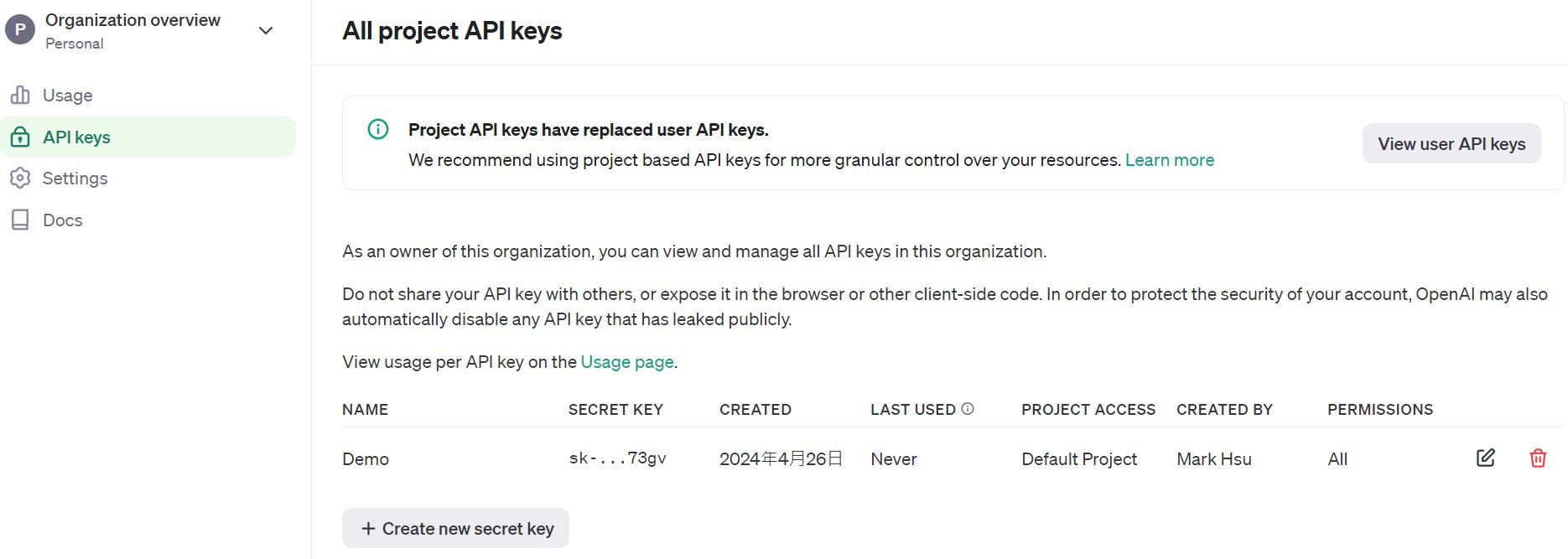 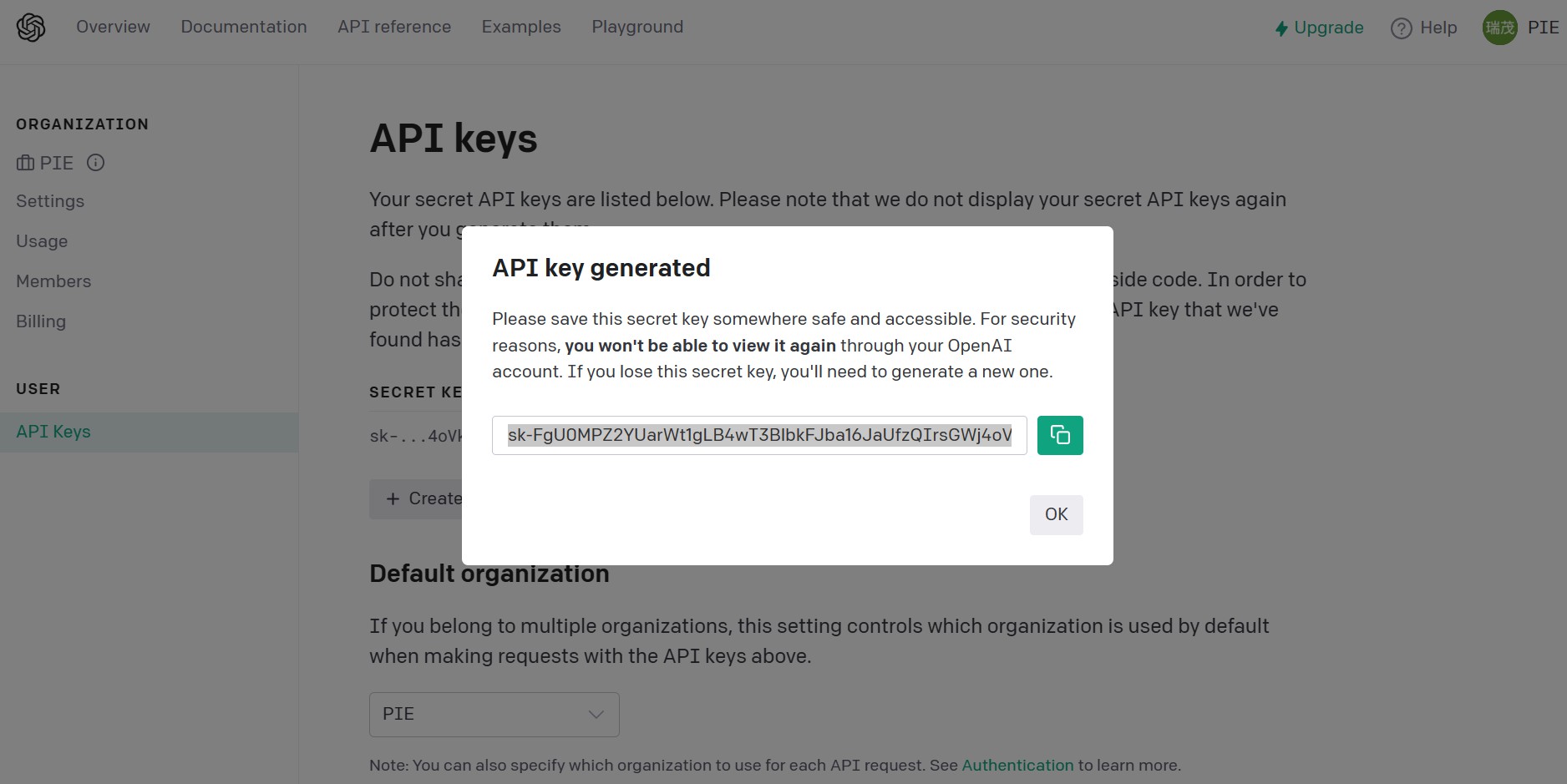 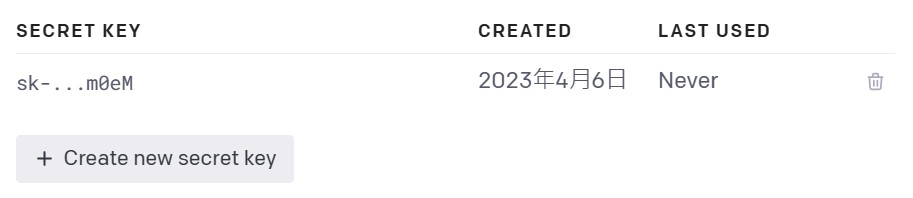 22
Copyright © 2015 Motoduino, All rights reserved.
Copyright © 2015 Motoduino, All rights reserved.
Get OpenAI API Key VII
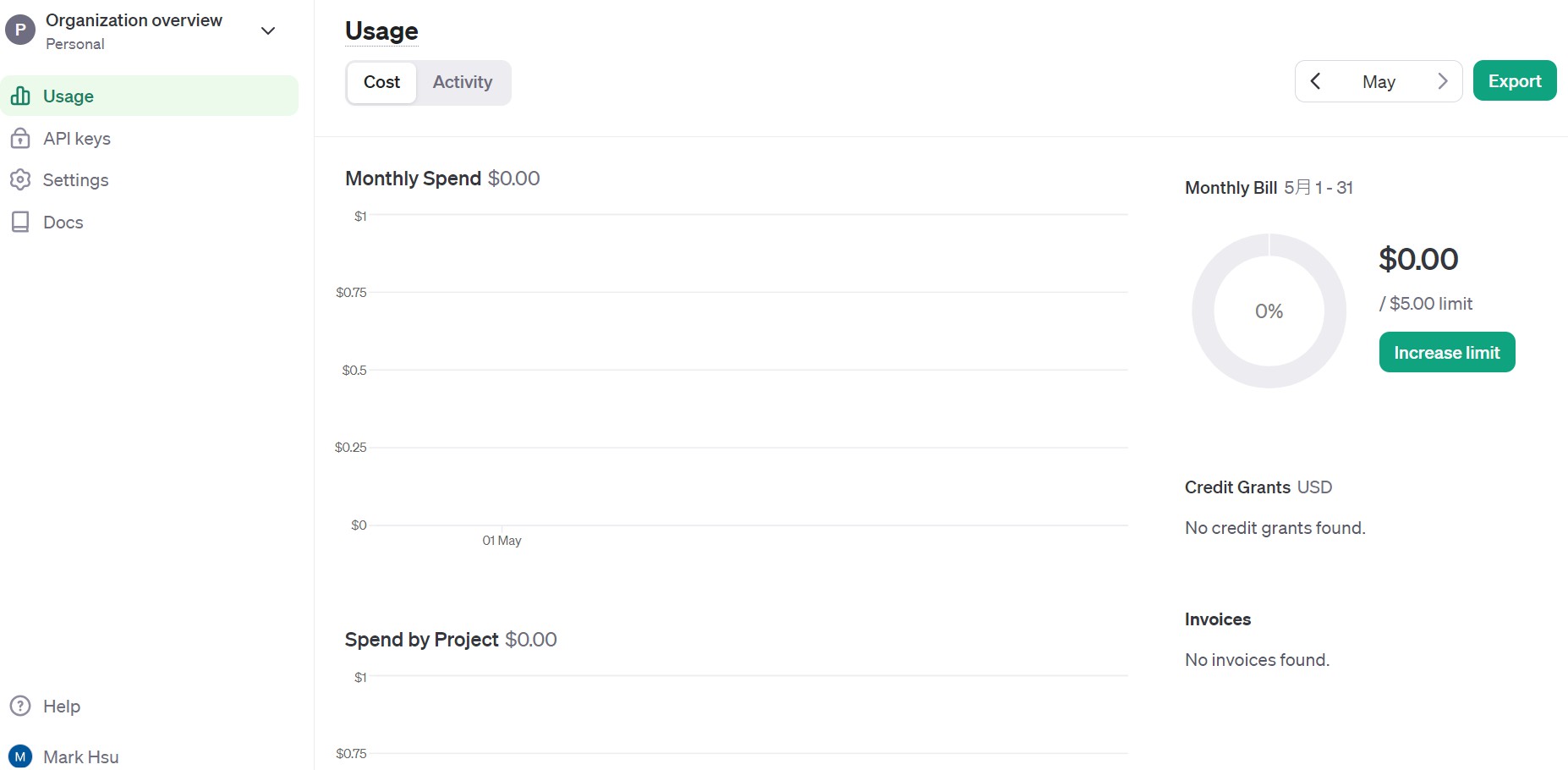 23
Copyright © 2015 Motoduino, All rights reserved.
OpenAI的計費方式
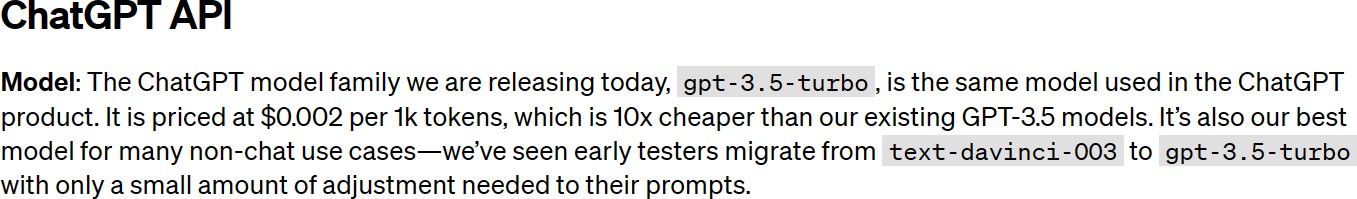 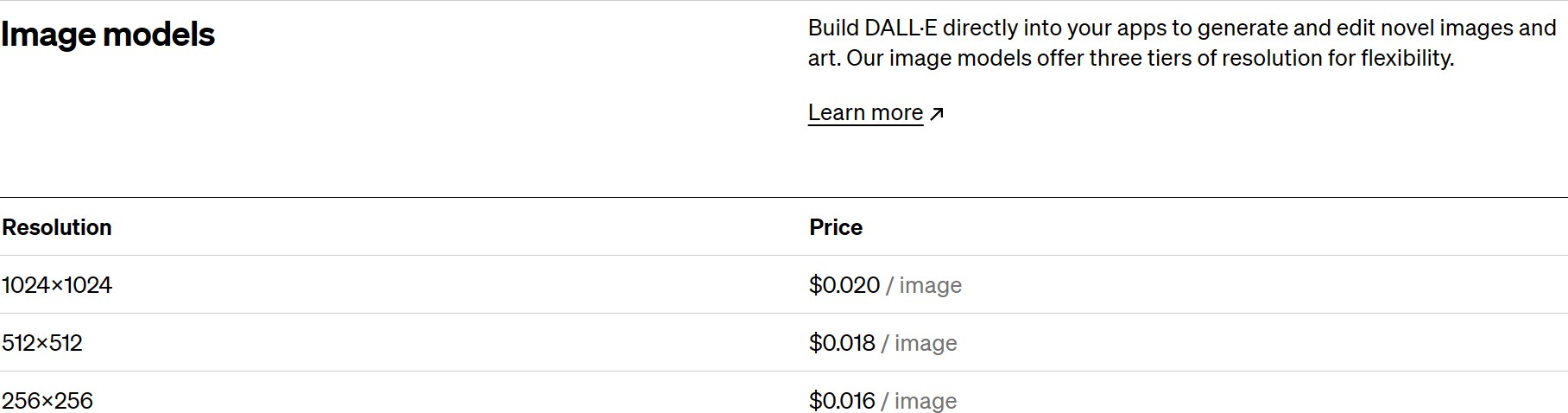 24
Copyright © 2015 Motoduino, All rights reserved.
圖片串接通訊軟體之應用
HUB 5168+硬體組裝與程式編寫
25
Copyright © 2015 Motoduino, All rights reserved.
圖片產生器
https://www.generate.rei.idv.tw/older
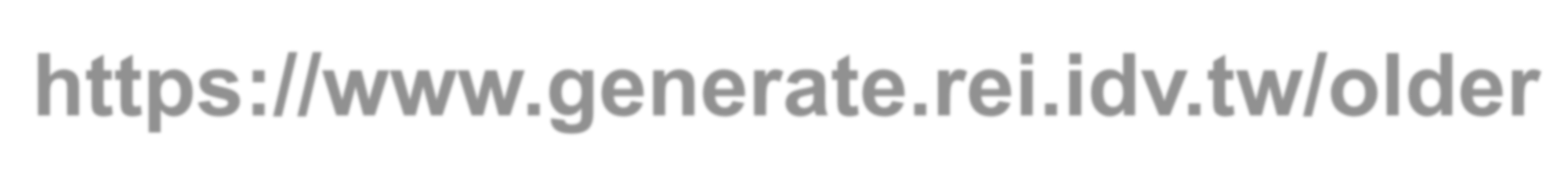 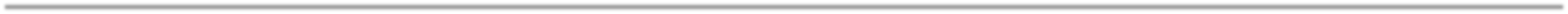 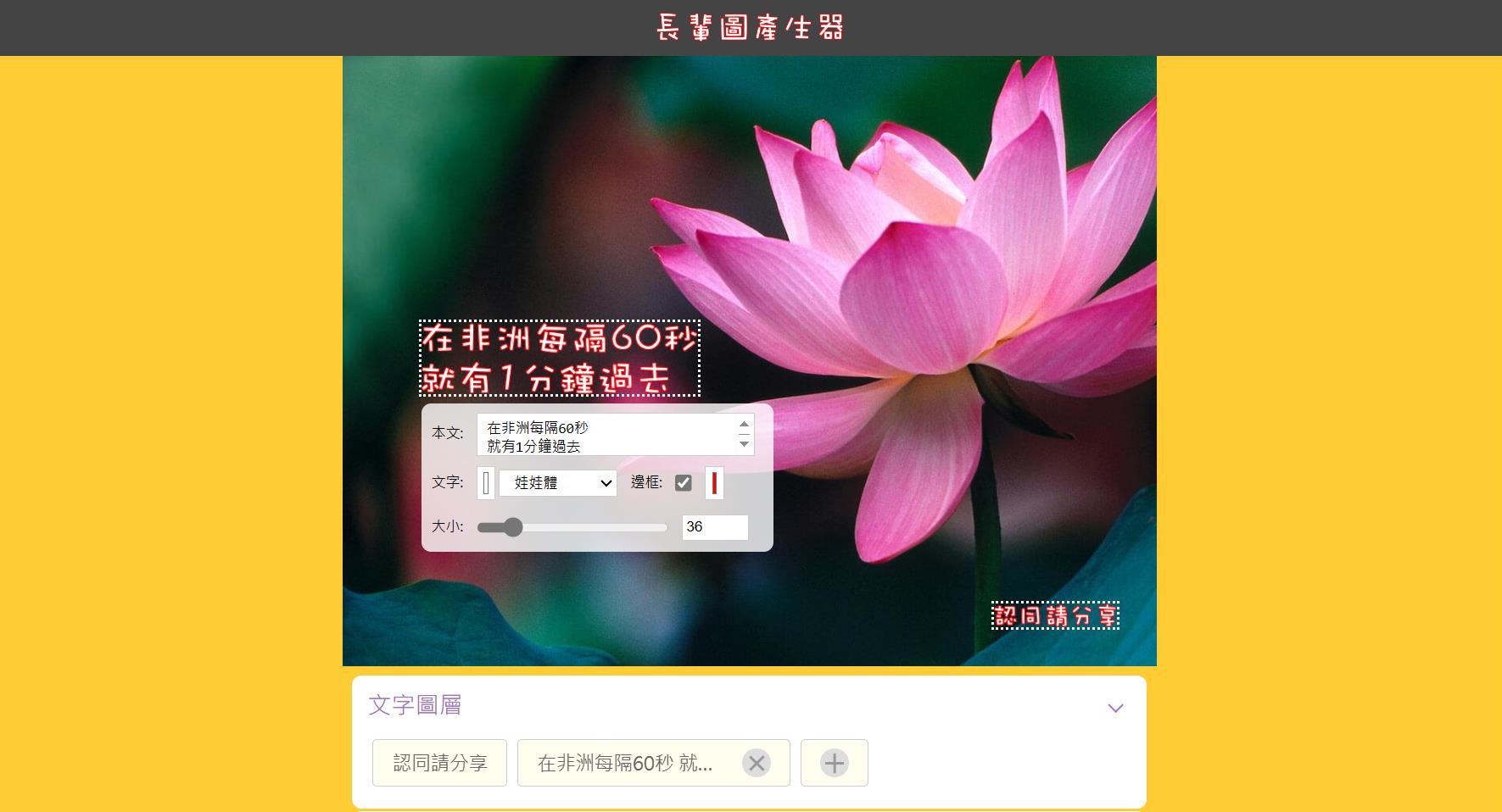 26
Copyright © 2015 Motoduino, All rights reserved.
LINE Notify
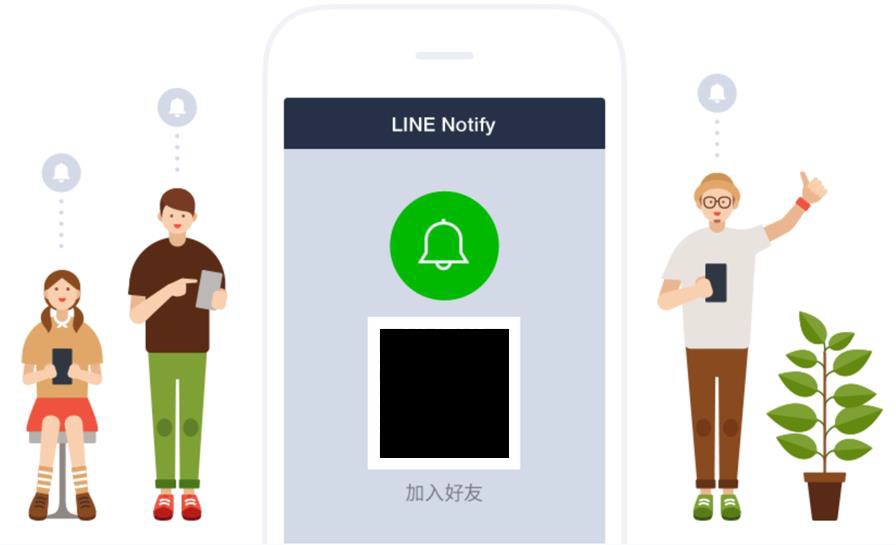 27
Copyright © 2015 Motoduino, All rights reserved.
運作流程
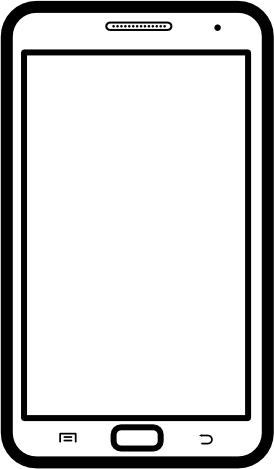 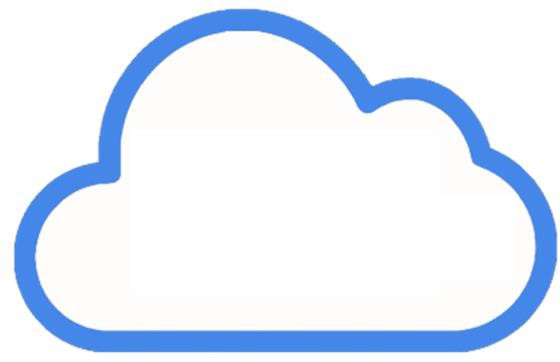 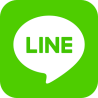 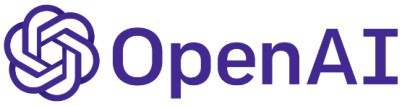 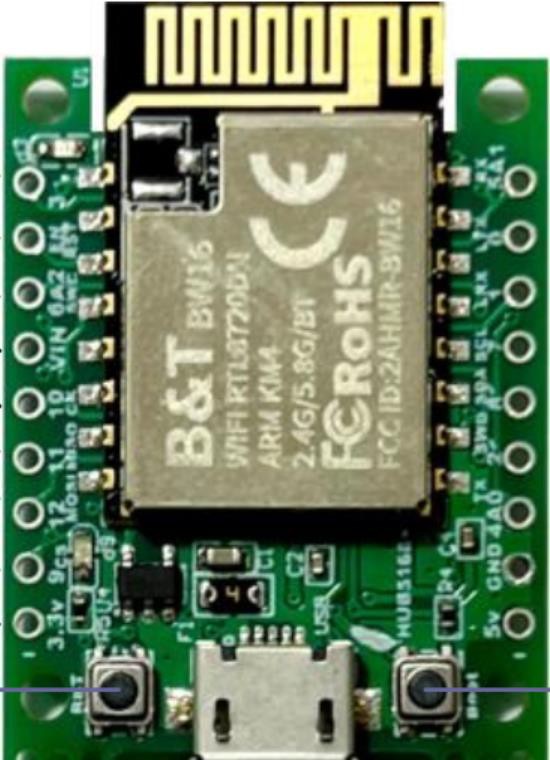 由ChatGPT與DALL.E2產生不同的祝福語和圖片
根據不同的辨識結果，發送不同的LINE的訊息
回傳辨識結果
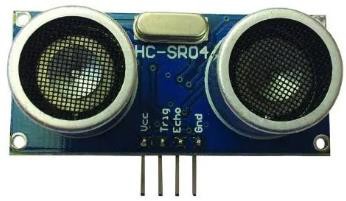 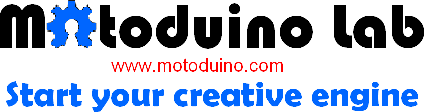 28
Copyright © 2015 Motoduino, All rights reserved.
硬體接線圖
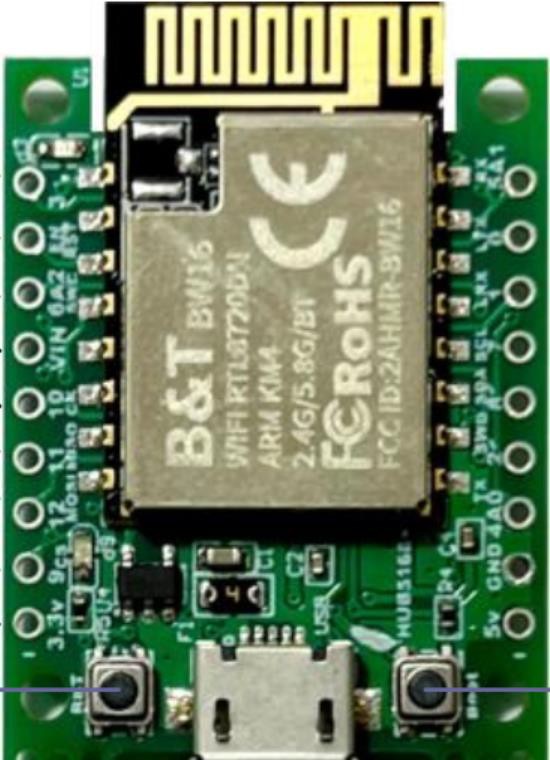 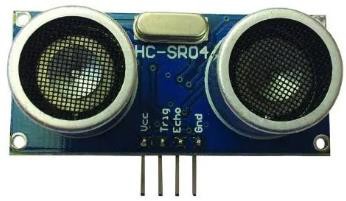 29
Copyright © 2015 Motoduino, All rights reserved.
LINE Notify
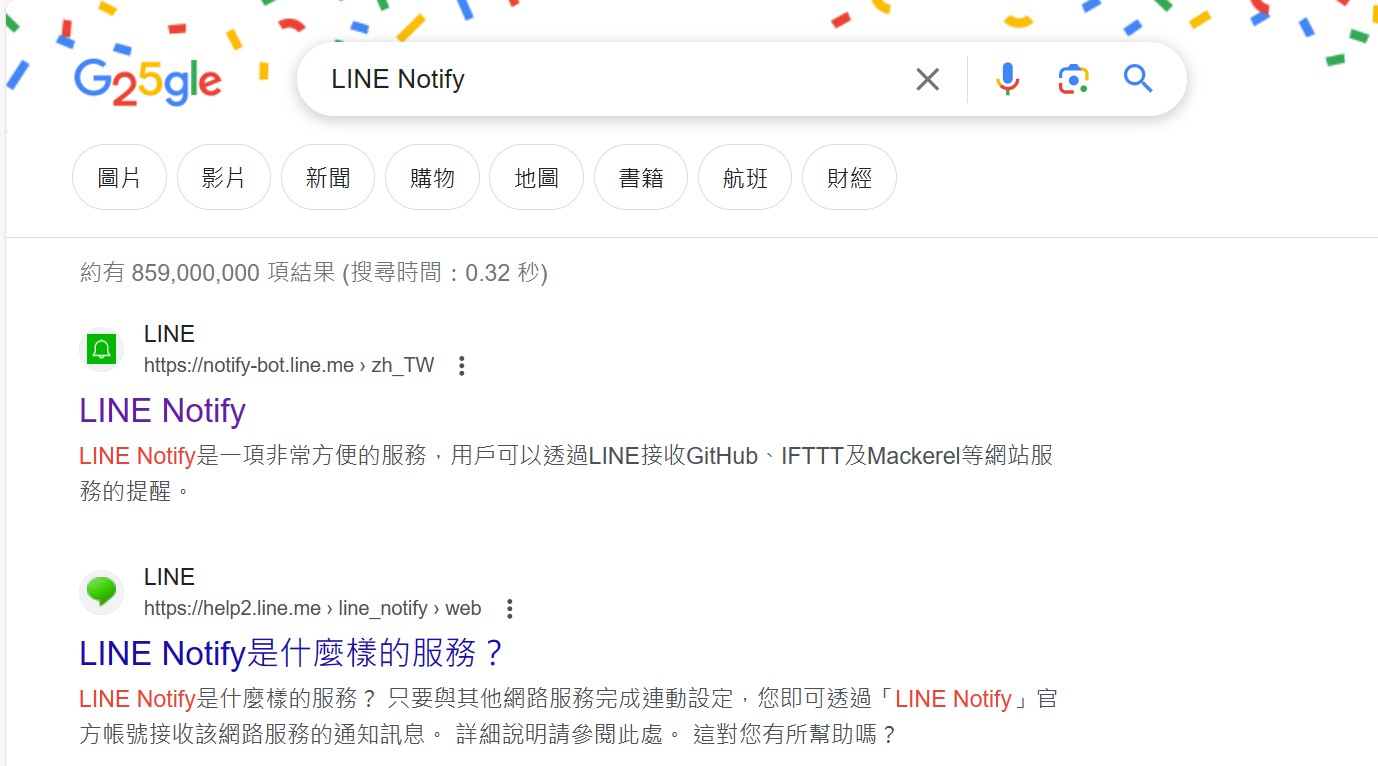 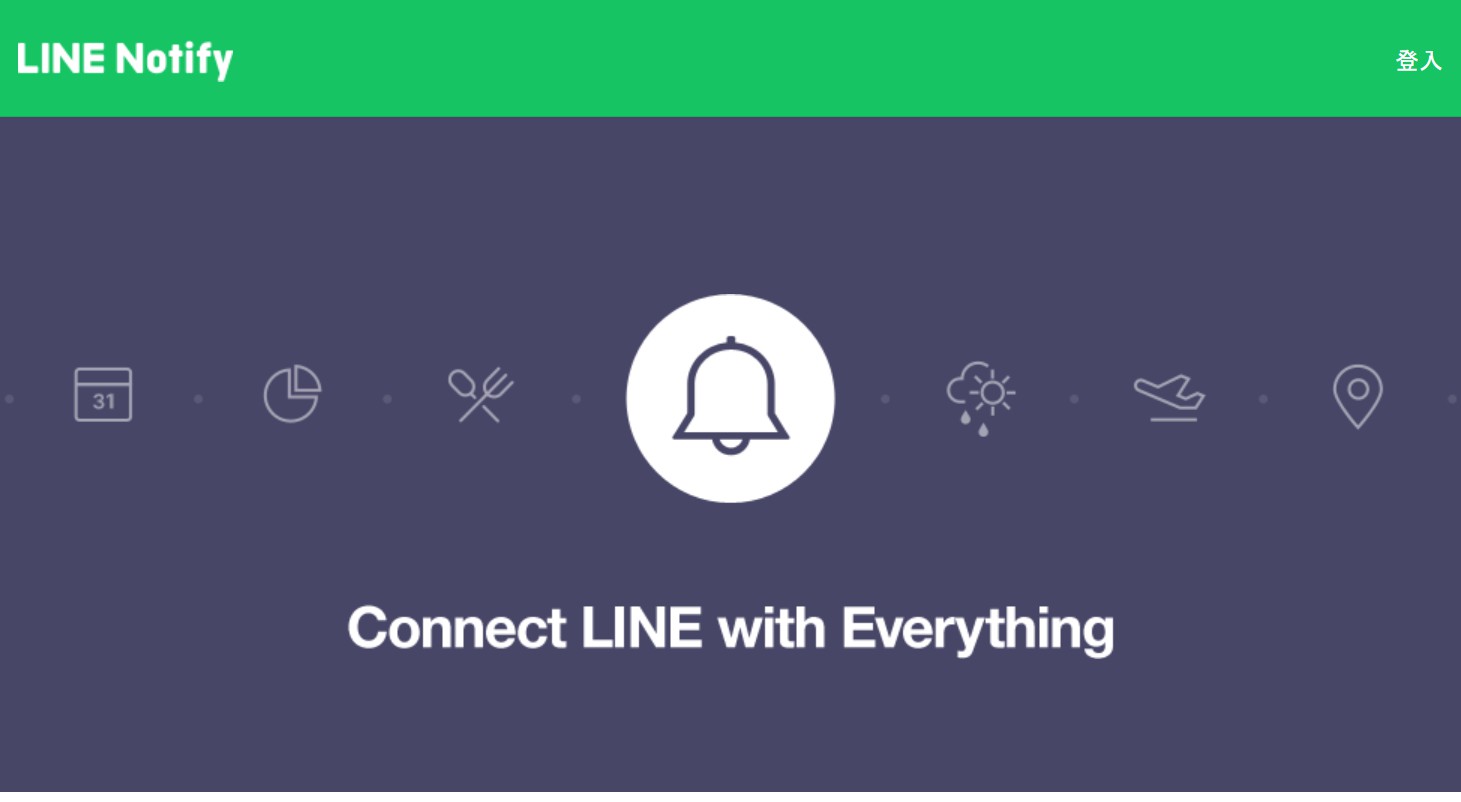 30
Copyright © 2015 Motoduino, All rights reserved.
申請 LINE Notify 權杖 I
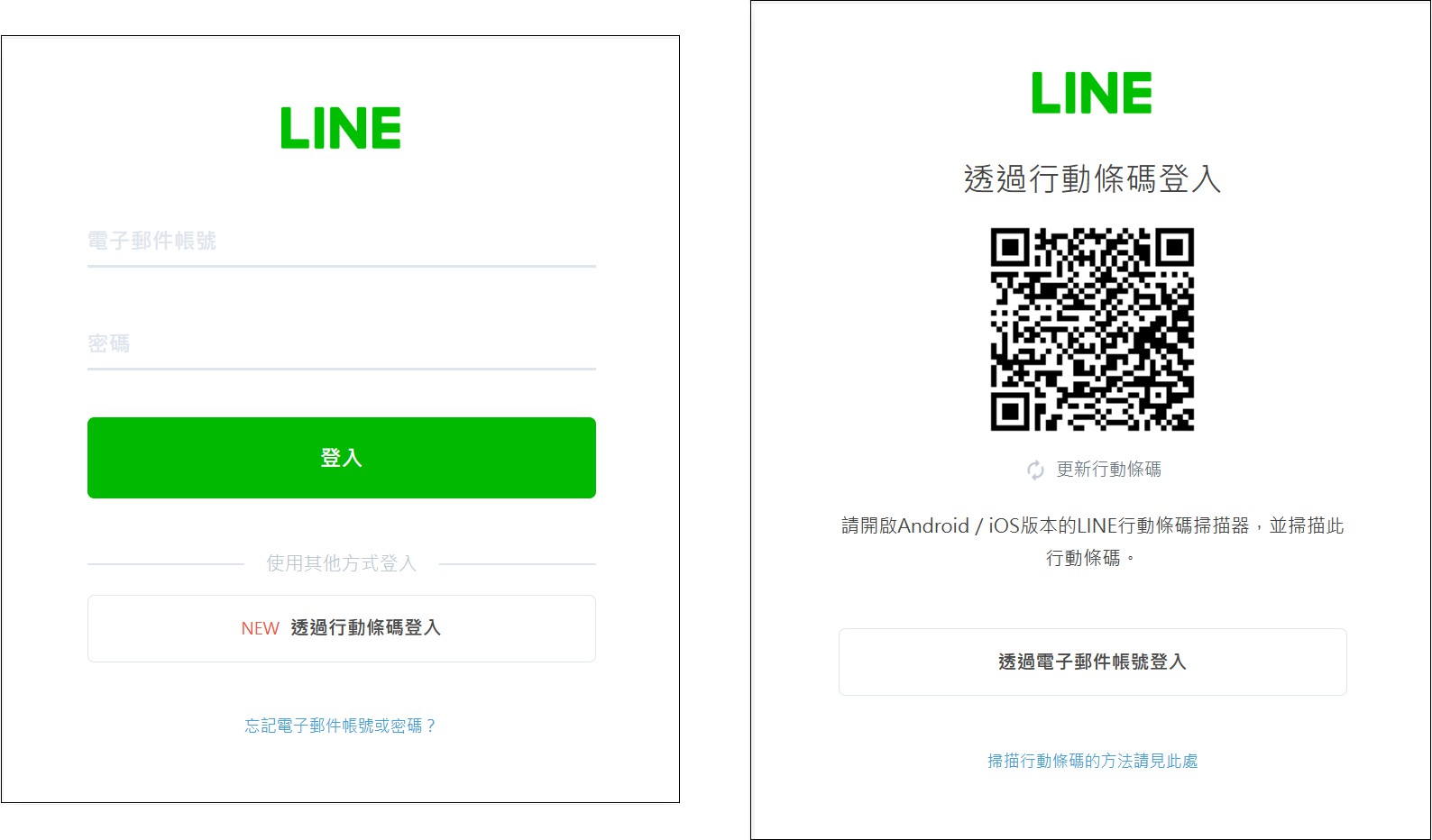 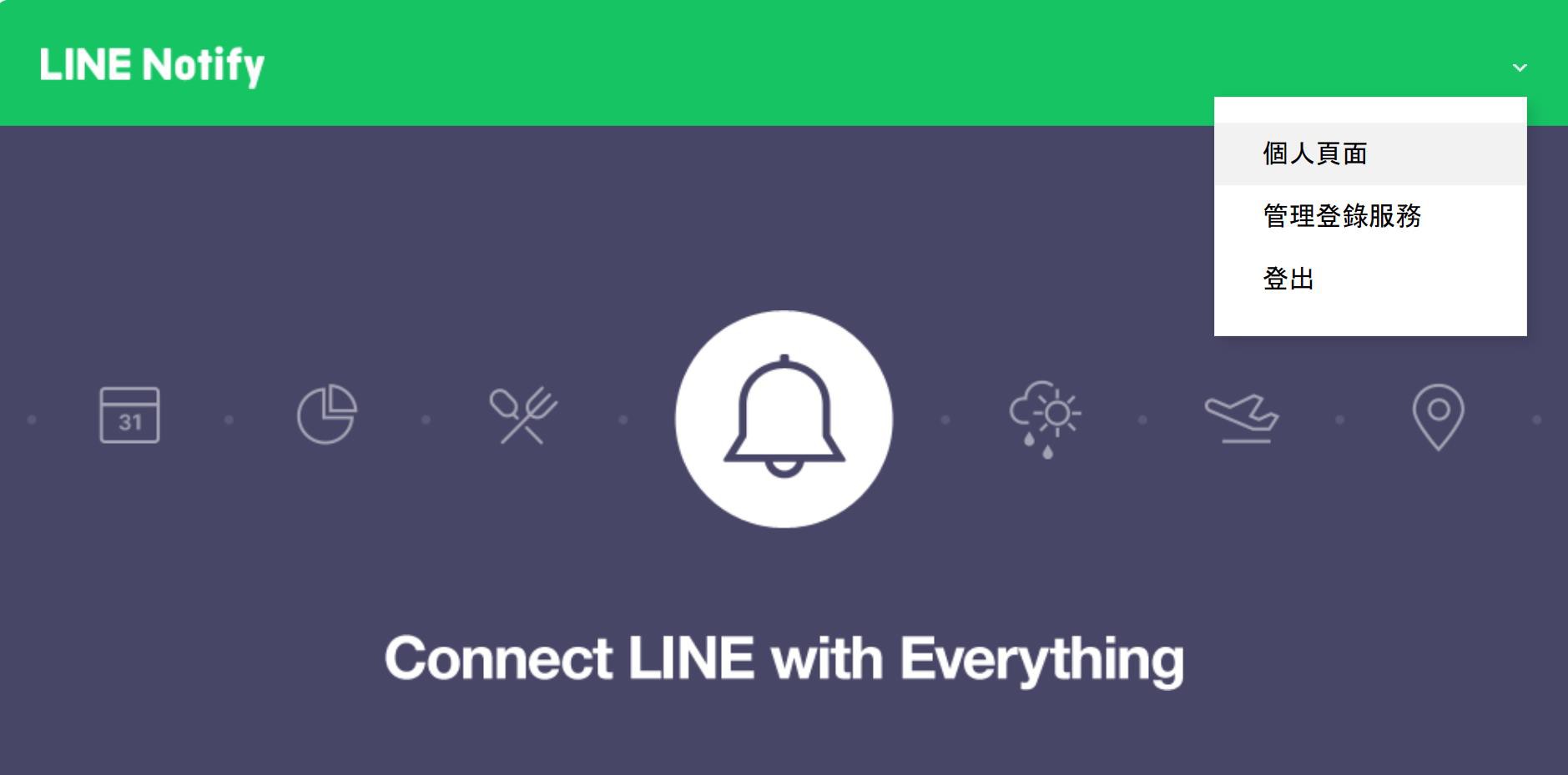 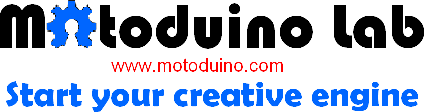 31
Copyright © 2015 Motoduino, All rights reserved.
申請 LINE Notify 權杖 II
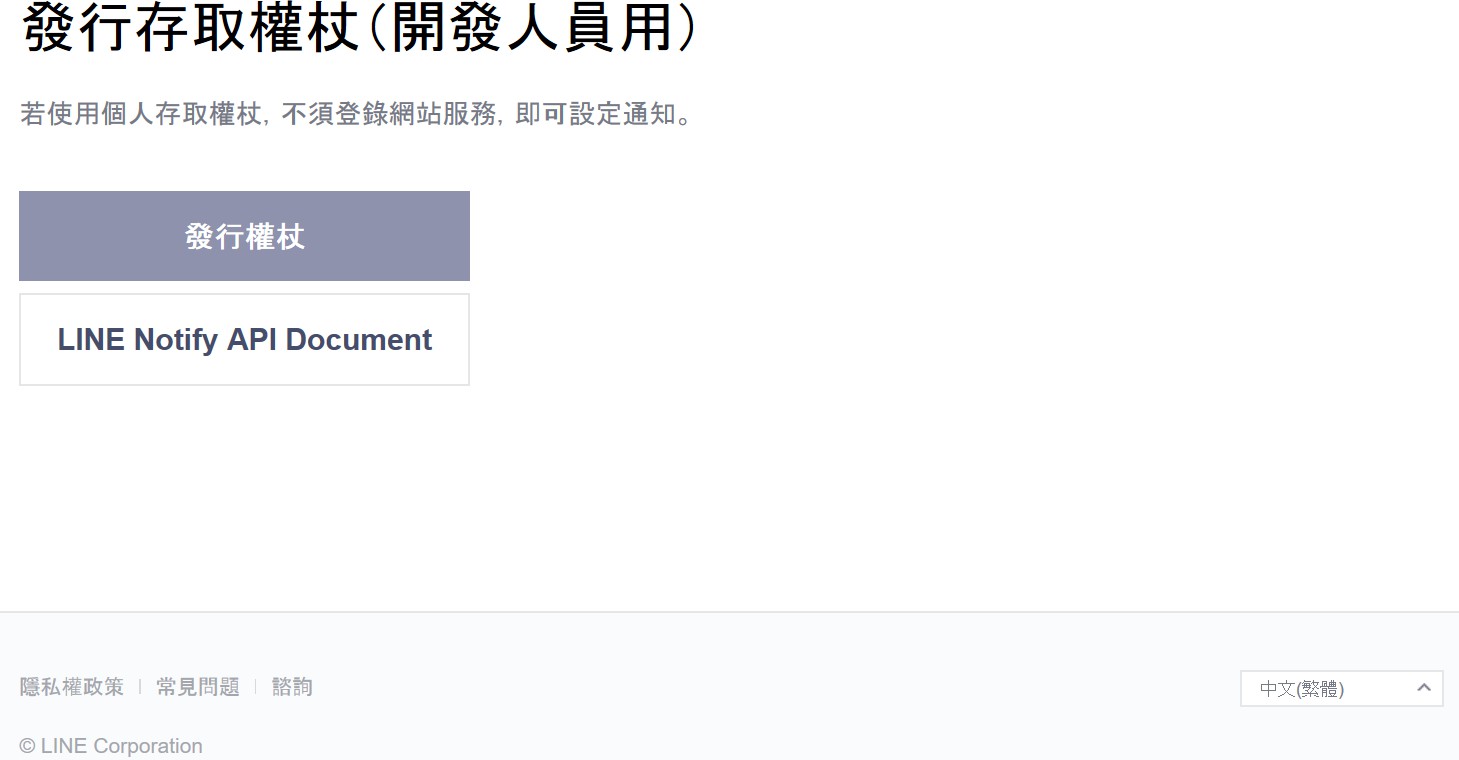 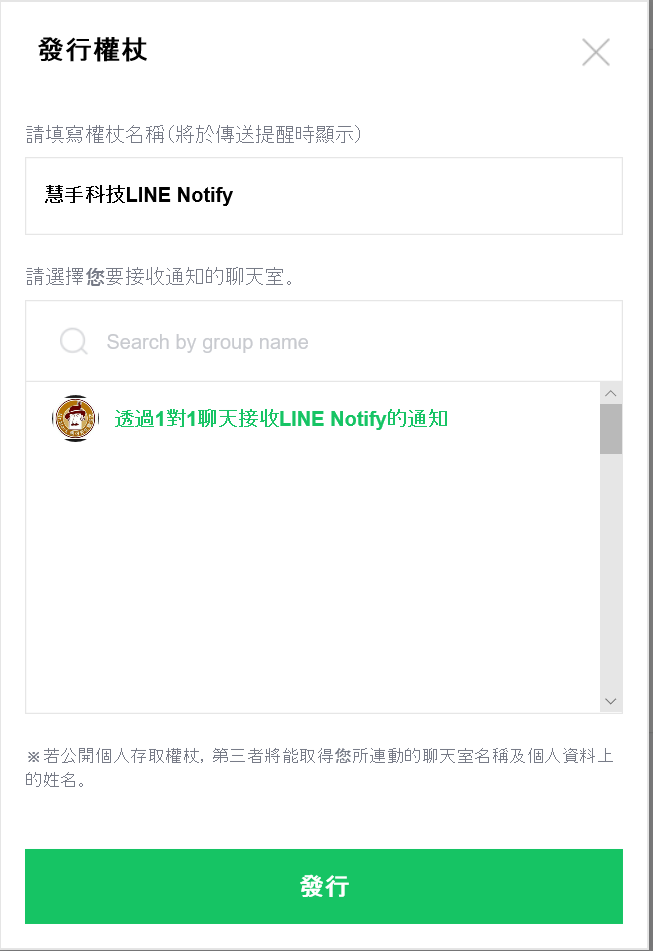 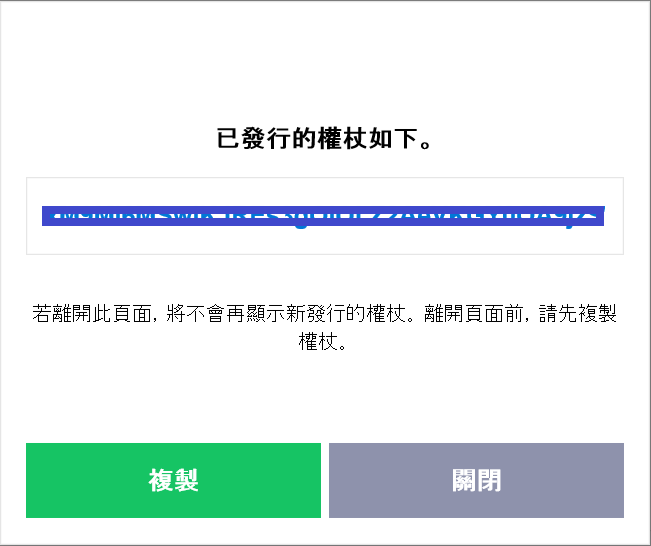 32
Copyright © 2015 Motoduino, All rights reserved.
LINE-Notify Web API
https://notify-bot.line.me/doc/en/
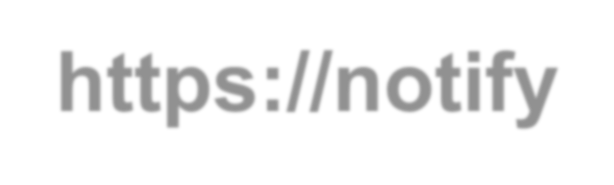 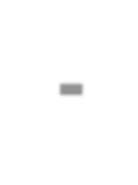 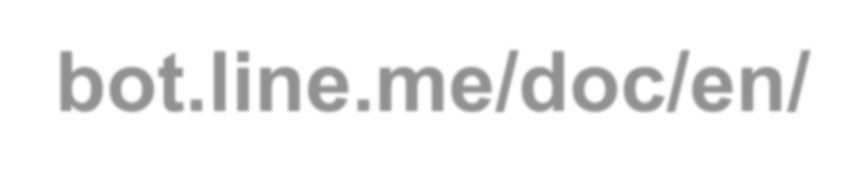 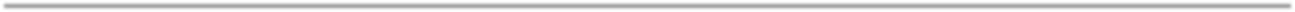 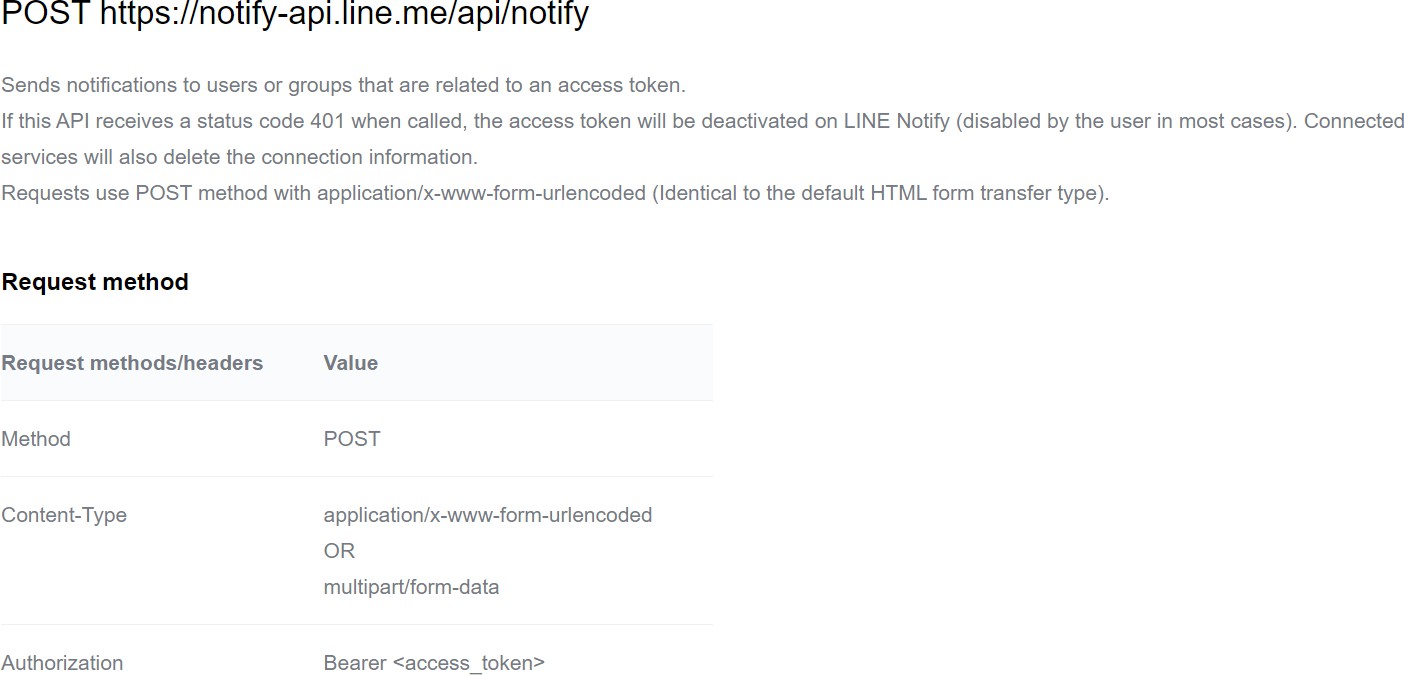 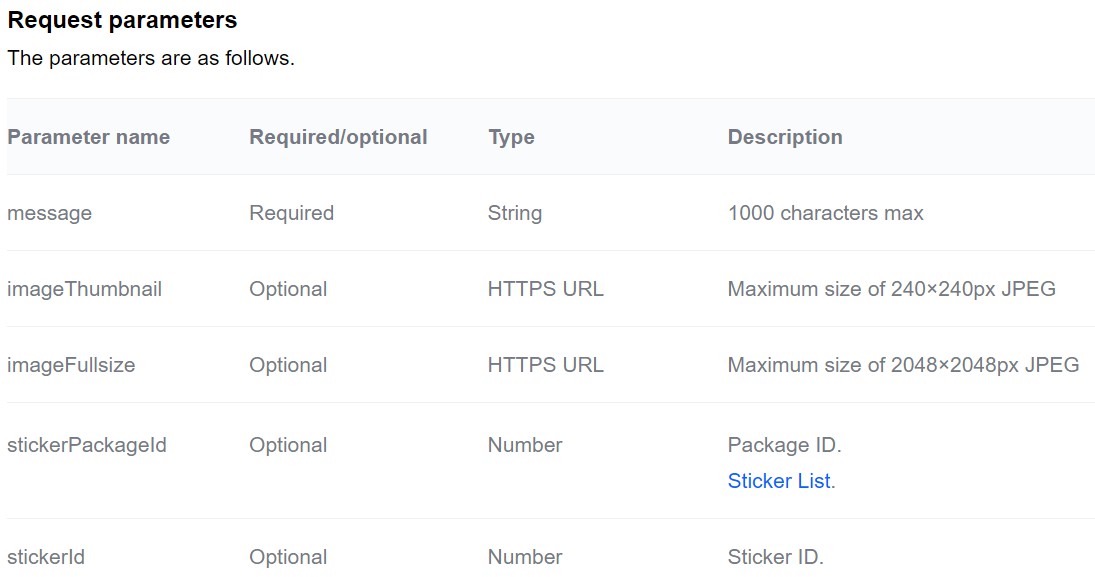 33
Copyright © 2015 Motoduino, All rights reserved.
程式碼解析 I
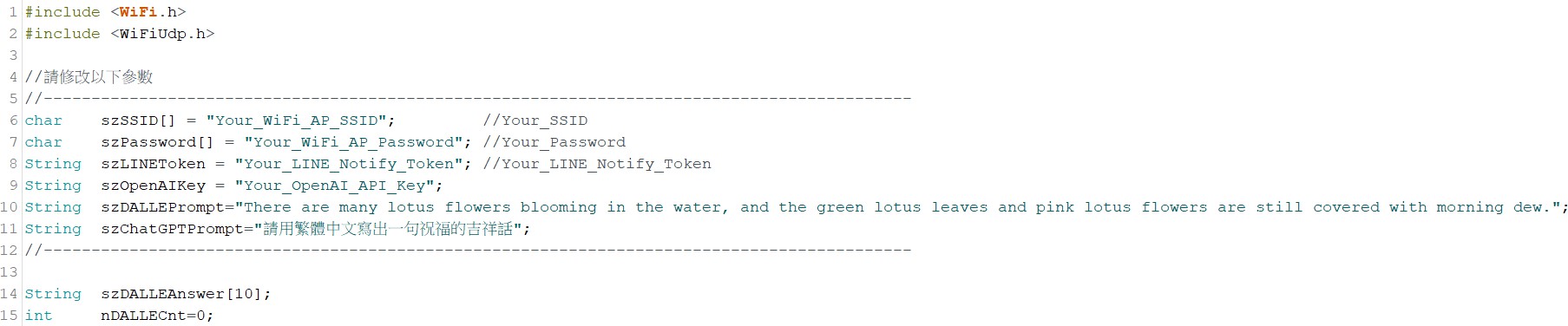 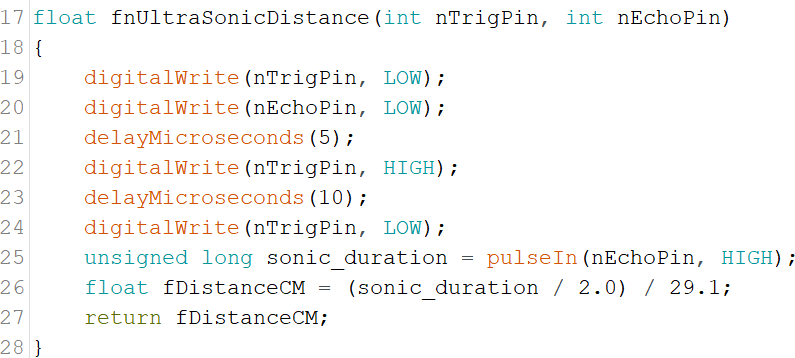 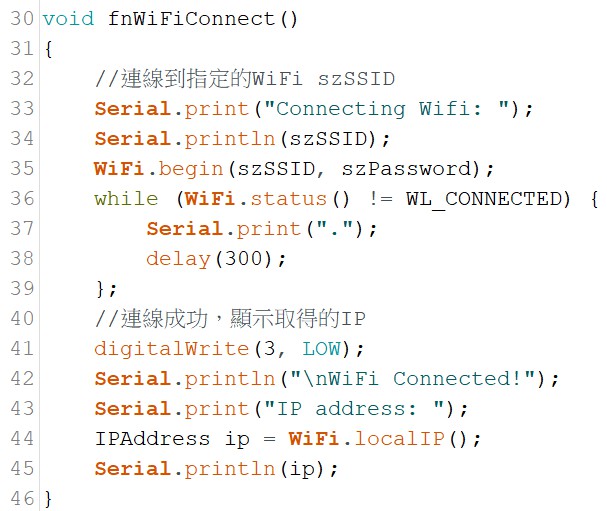 34
Copyright © 2015 Motoduino, All rights reserved.
程式碼解析 II
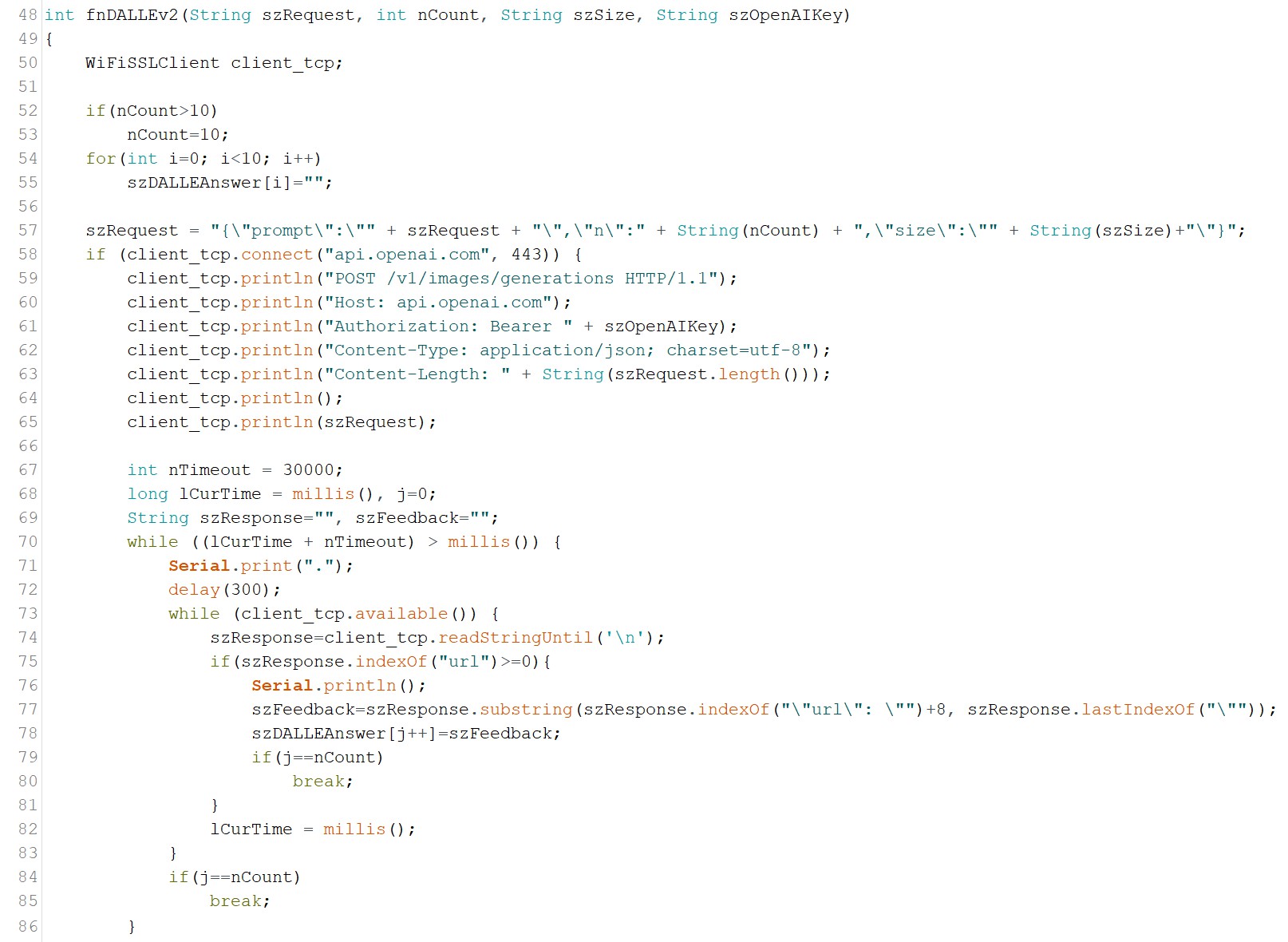 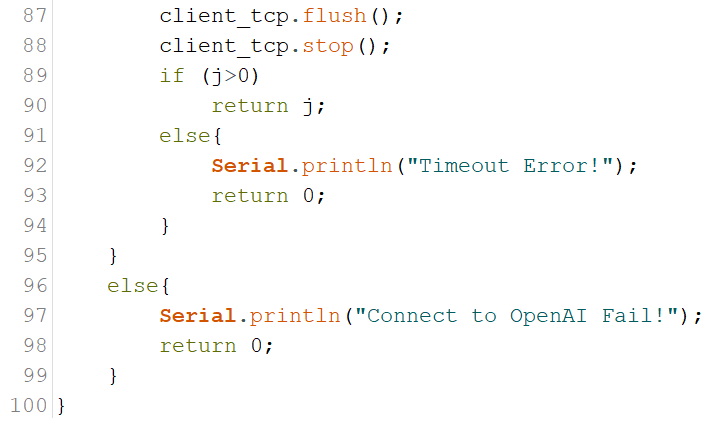 35
Copyright © 2015 Motoduino, All rights reserved.
程式碼解析 III
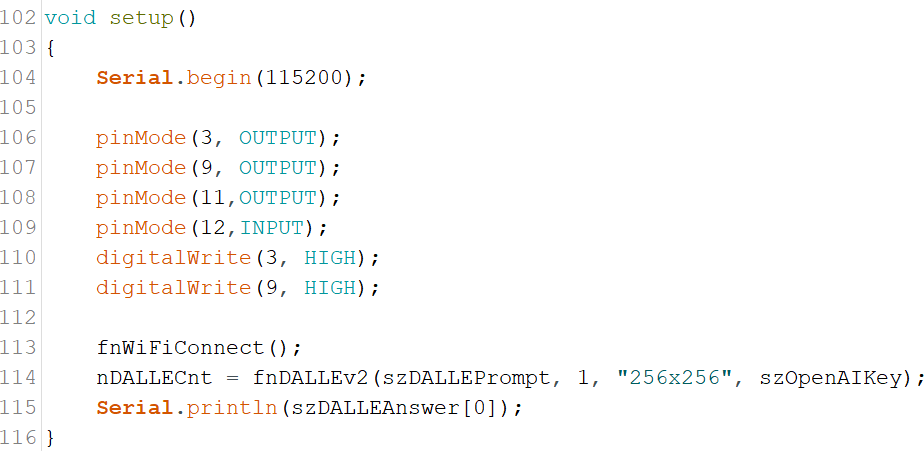 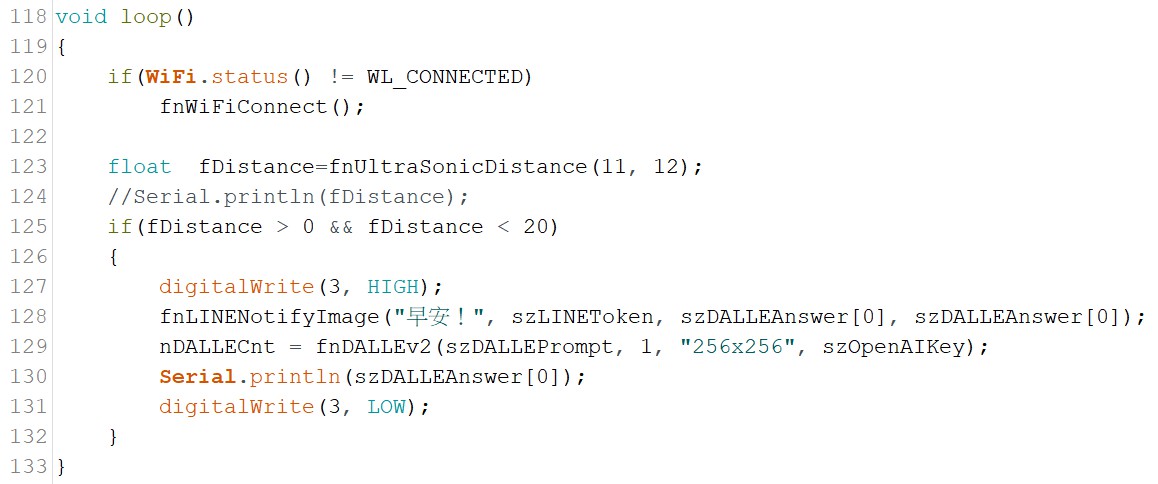 36
Copyright © 2015 Motoduino, All rights reserved.
程式碼解析 IV
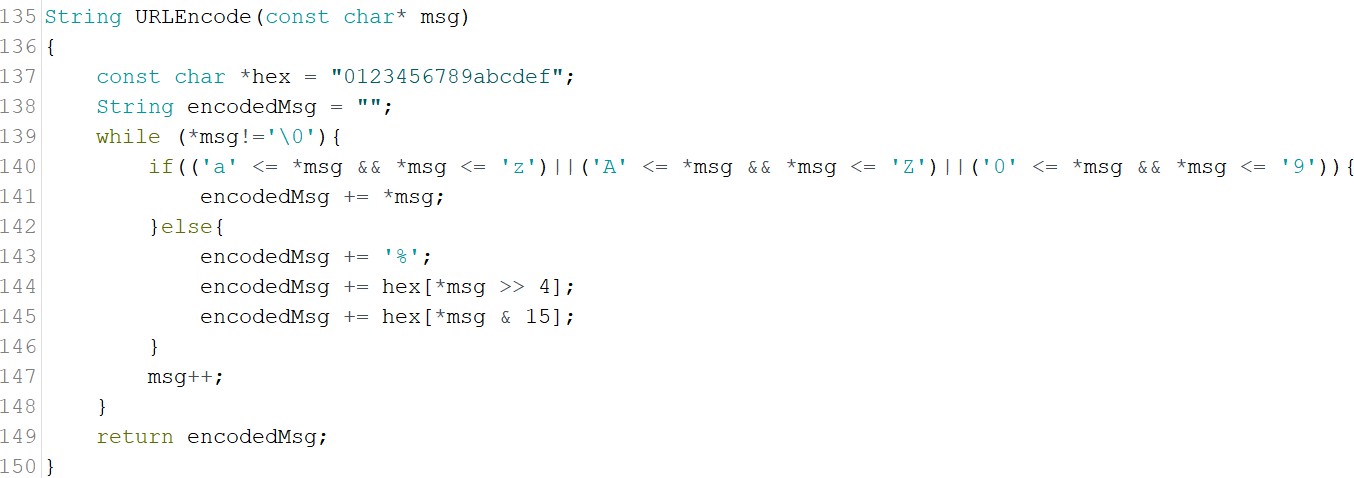 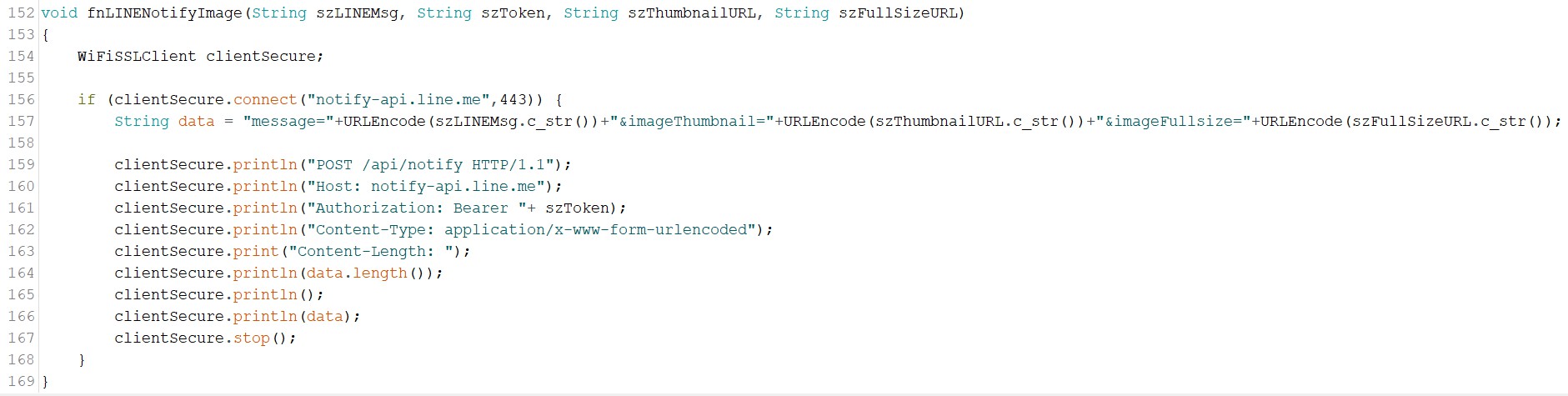 37
Copyright © 2015 Motoduino, All rights reserved.
DALL.E-2 Request Format
https://platform.openai.com/docs/api-reference/images/create
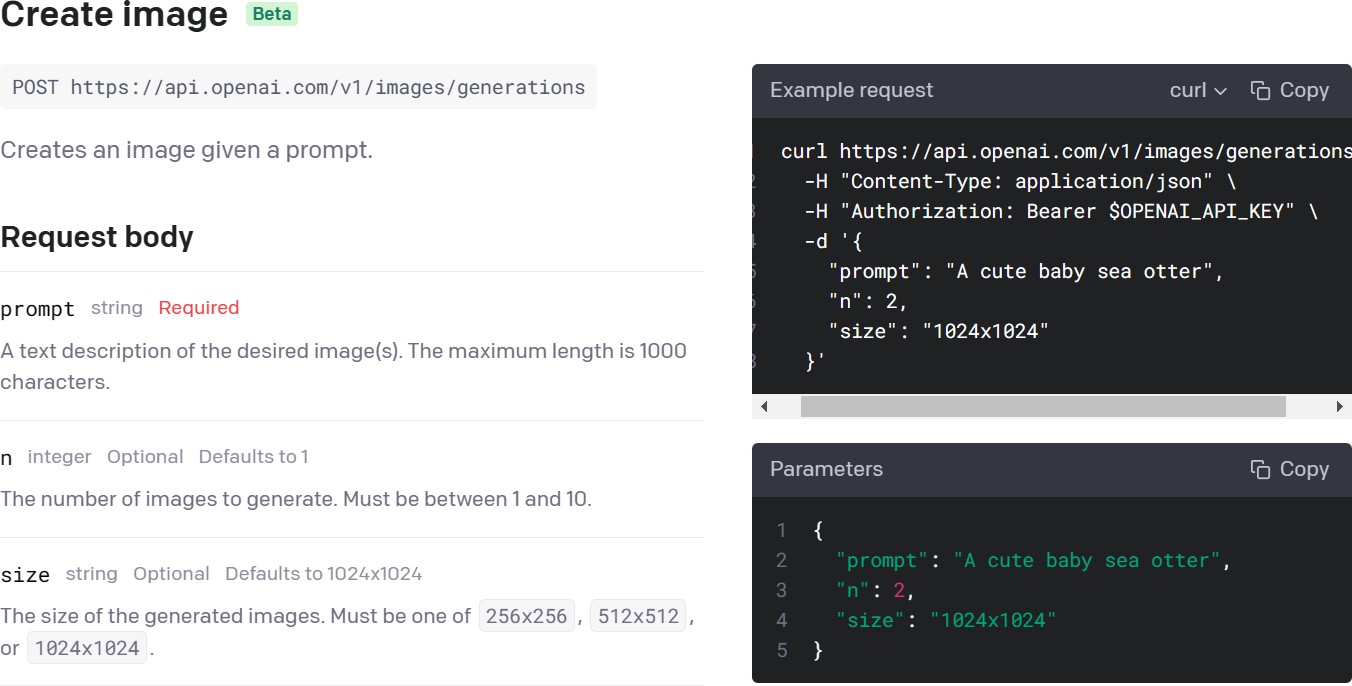 38
Copyright © 2015 Motoduino, All rights reserved.
DALL.E-2 Response Format
https://platform.openai.com/docs/api-reference/images/create
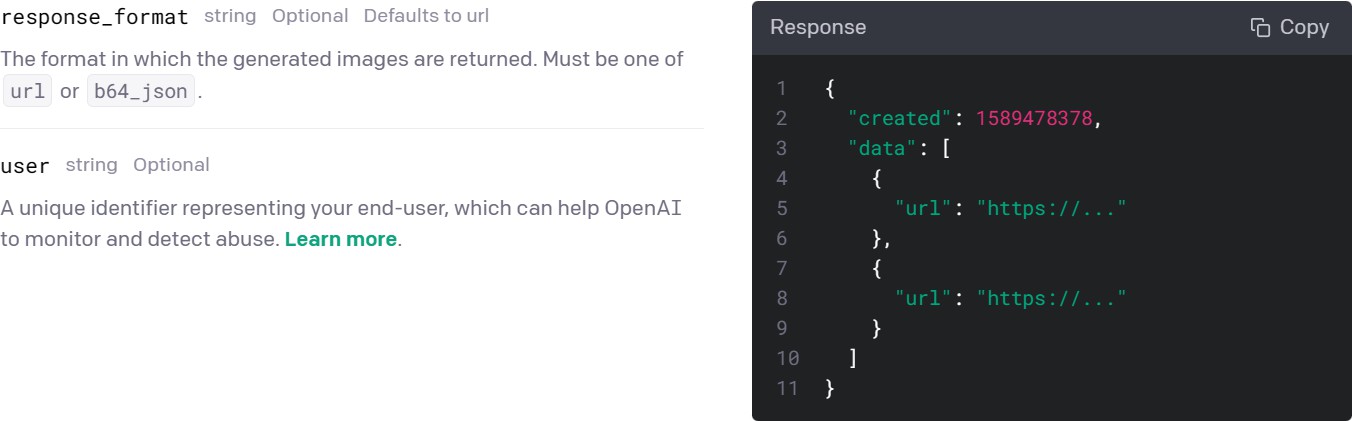 39
Copyright © 2015 Motoduino, All rights reserved.
3.5-instruct Request & Response
https://platform.openai.com/docs/api-reference/completions/object
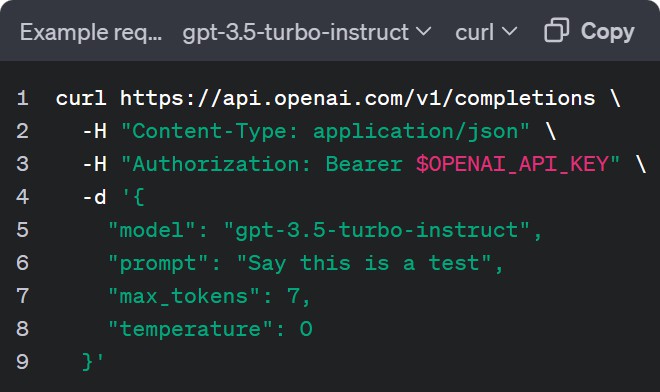 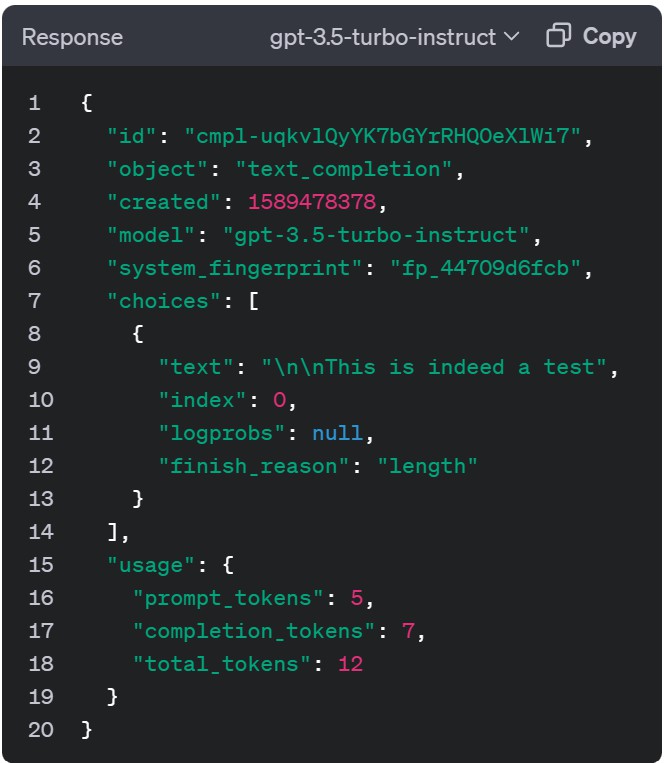 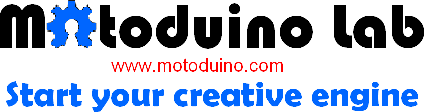 40
Copyright © 2015 Motoduino, All rights reserved.
運作成果
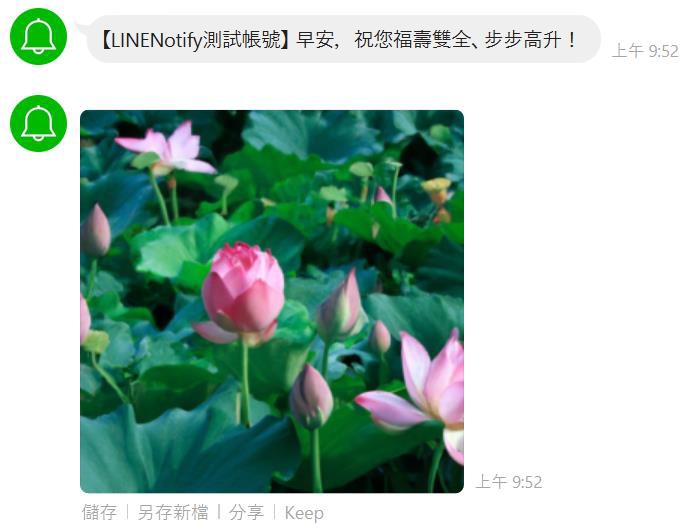 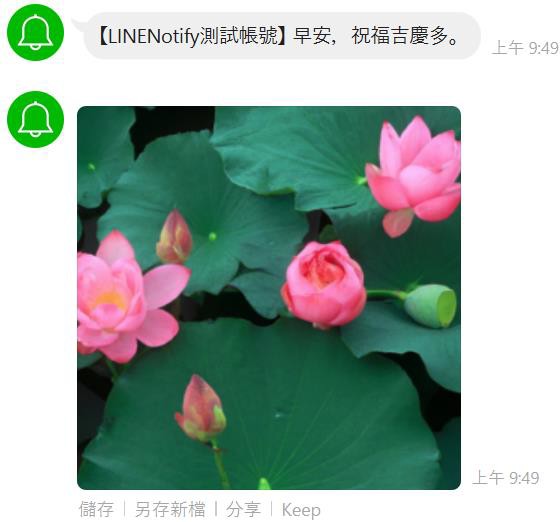 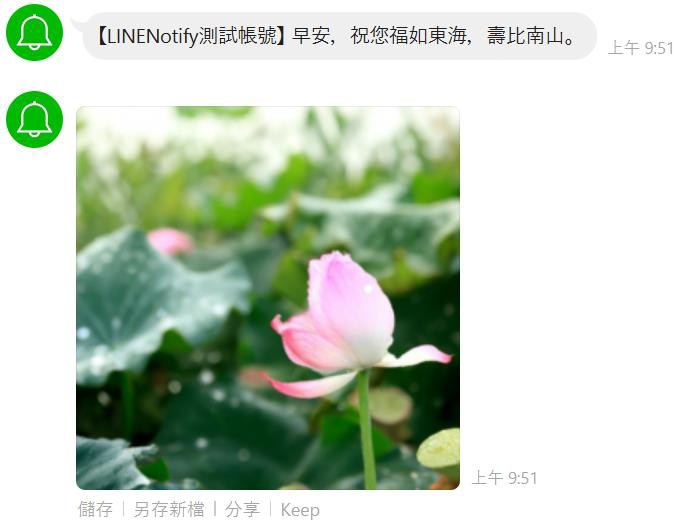 41
Copyright © 2015 Motoduino, All rights reserved.